CHÀO MỪNG CẢ LỚP ĐẾN VỚI BÀI HỌC MỚI!
KHỞI ĐỘNG
Một cuộc khảo sát đã tiến hành xác định tuổi (theo năm) của 120 chiếc ô tô. Kết quả điều tra được cho trong bảng.
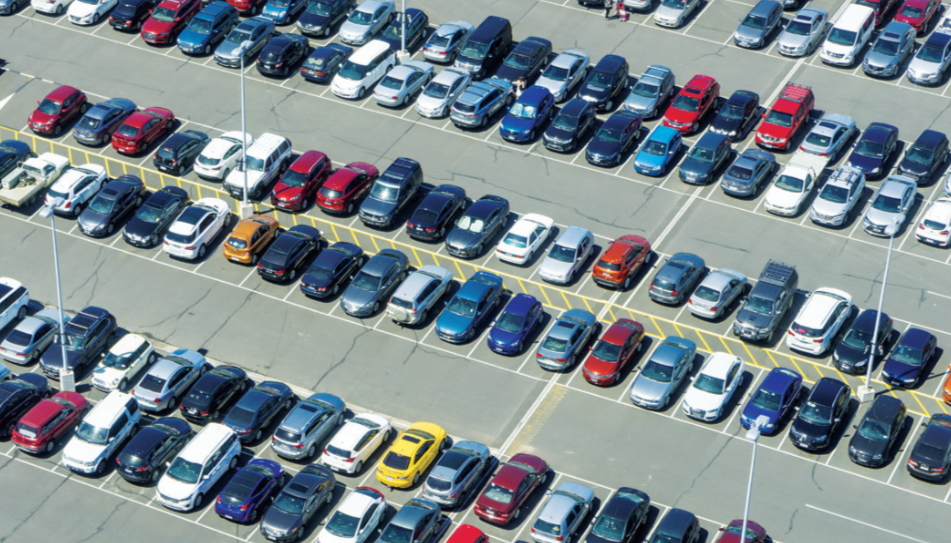 Tìm các số đặc trưng đo xu thế trung tâm (số trung bình cộng, trung vị, tứ phân vị, mốt) cho mẫu số liệu ghép nhóm đó như thế nào cho thuận lợi?
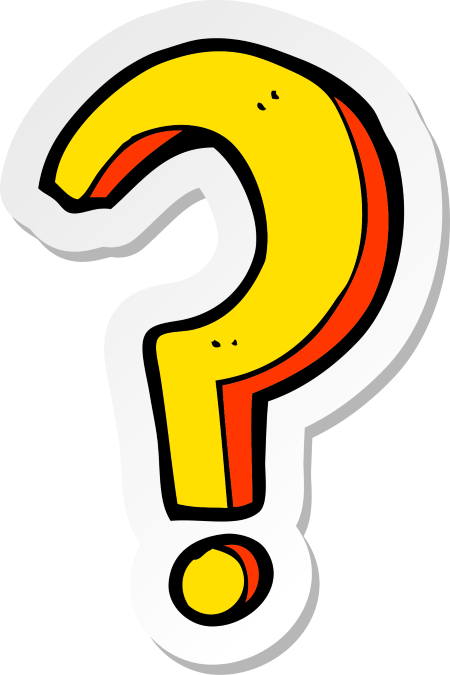 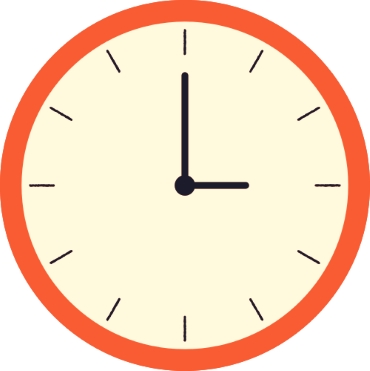 CHƯƠNG V. MỘT SỐ YẾU TỐ THỐNG KÊ VÀ XÁC SUẤT
BÀI 1. CÁC SỐ ĐẶC TRƯNG ĐO XU THẾ TRUNG TÂM CHO MẪU SỐ LIỆU GHÉP NHÓM
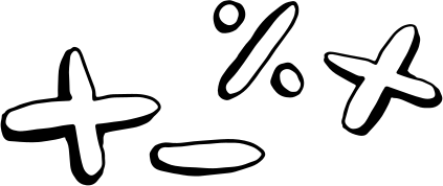 NỘI DUNG BÀI HỌC
I
III
Mẫu số liệu ghép nhóm
Trung vị
Số trung bình cộng (Số trung bình)
II
IV
Tứ phân vị
V
Mốt
I
MẪU SỐ LIỆU GHÉP NHÓM
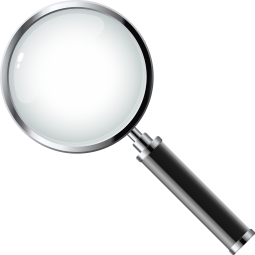 1. Bảng tần số ghép nhóm
Trong Bảng 1 ở phần mở đầu ta thấy:
⦁ Có 13 ô tô có độ tuổi dưới 4;
⦁ Có 29 ô tô có độ tuổi từ 4 đến dưới 8.
Hãy xác định số ô tô có độ tuổi:
a) Từ 8 đến dưới 12;
b) Từ 12 đến dưới 16;
c) Từ 16 đến dưới 20.
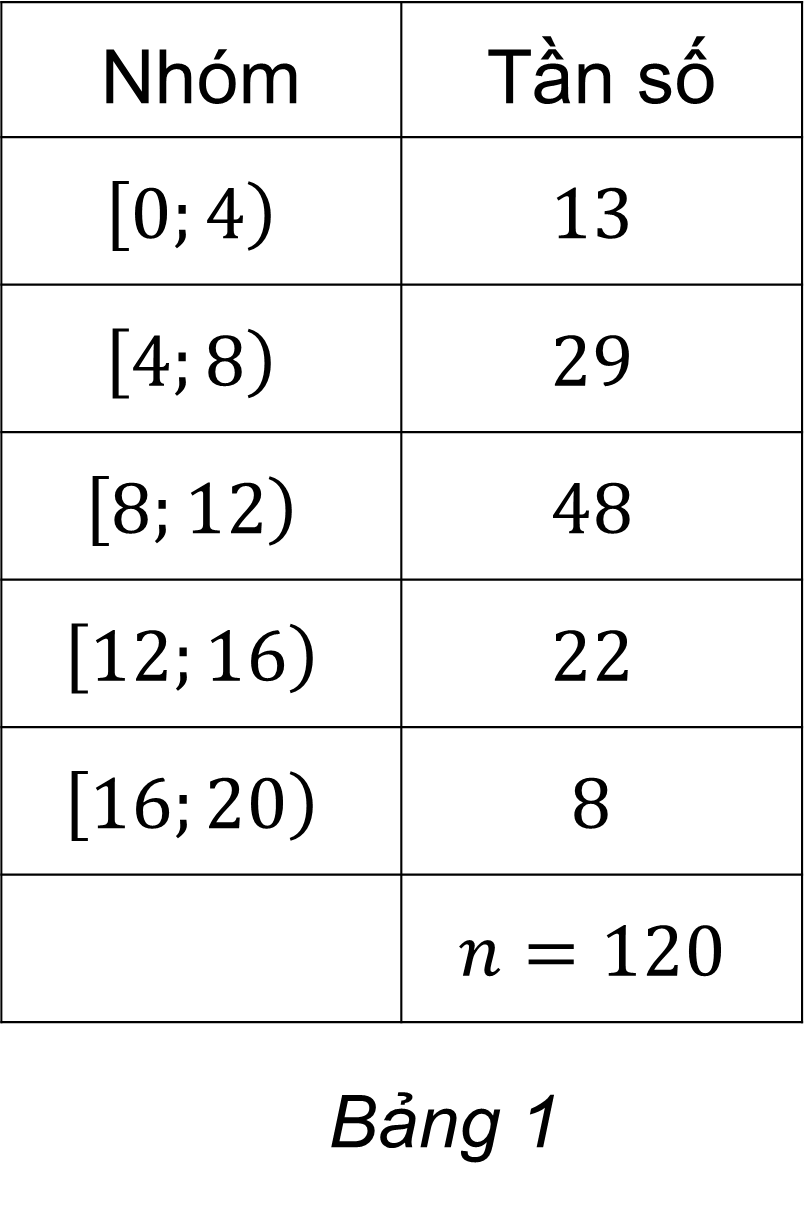 HĐ1
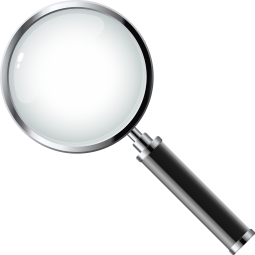 1. Bảng tần số ghép nhóm
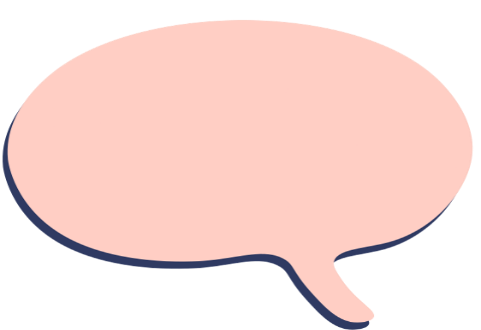 Giải:
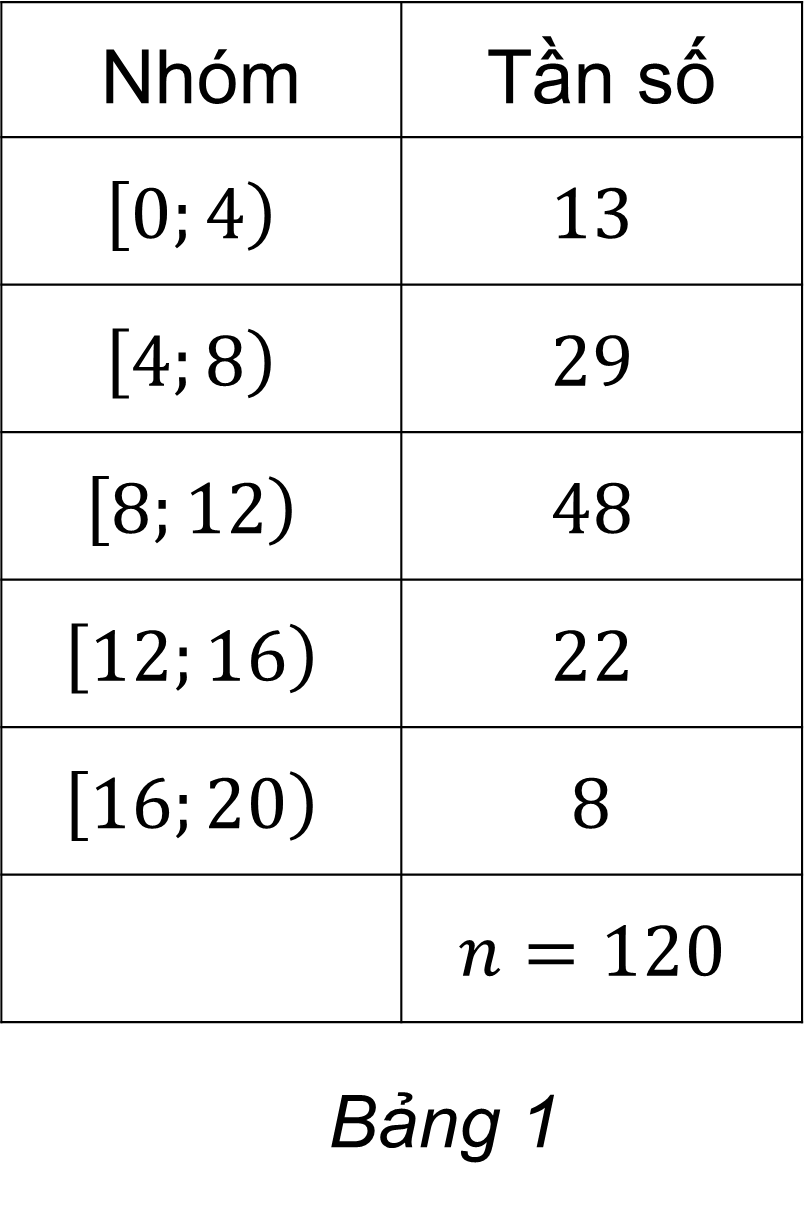 a) Có 48 ô có độ tuổi từ 8 đến dưới 12.
b) Có 22 ô có độ tuổi từ 12 đến dưới 16.
c) Có 8 ô có độ tuổi từ 16 đến dưới 20.
KẾT LUẬN
KẾT LUẬN
Bảng 2
https://www.vnteach.com
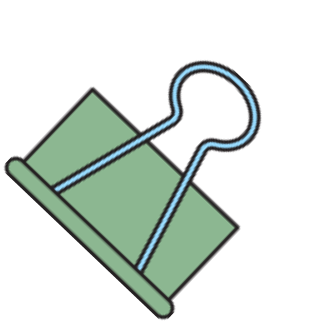 Ví dụ 1
Bảng 3 biểu diễn mẫu số liệu ghép nhóm được cho dưới dạng bảng tần số ghép nhóm. Hãy cho biết:
a) Mẫu số liệu đó có bao nhiêu số liệu; bao nhiêu nhóm;
b) Tần số của mỗi nhóm.
Giải:
Từ Bảng 3, ta thấy:
a) Mẫu số liệu đó gồm 120 số liệu và 5 nhóm.
b) Tần số của các nhóm 1, 2, 3, 4, 5 lần lượt là: 
11, 31 45, 21, 12.
Bảng 3
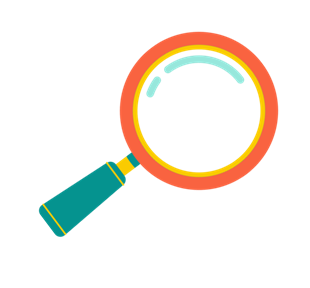 Luyện tập 1
Mẫu số liệu ghép nhóm ở Bảng 1 có bao nhiêu số liệu? Bao nhiêu nhóm? Tìm tần số của mỗi nhóm.
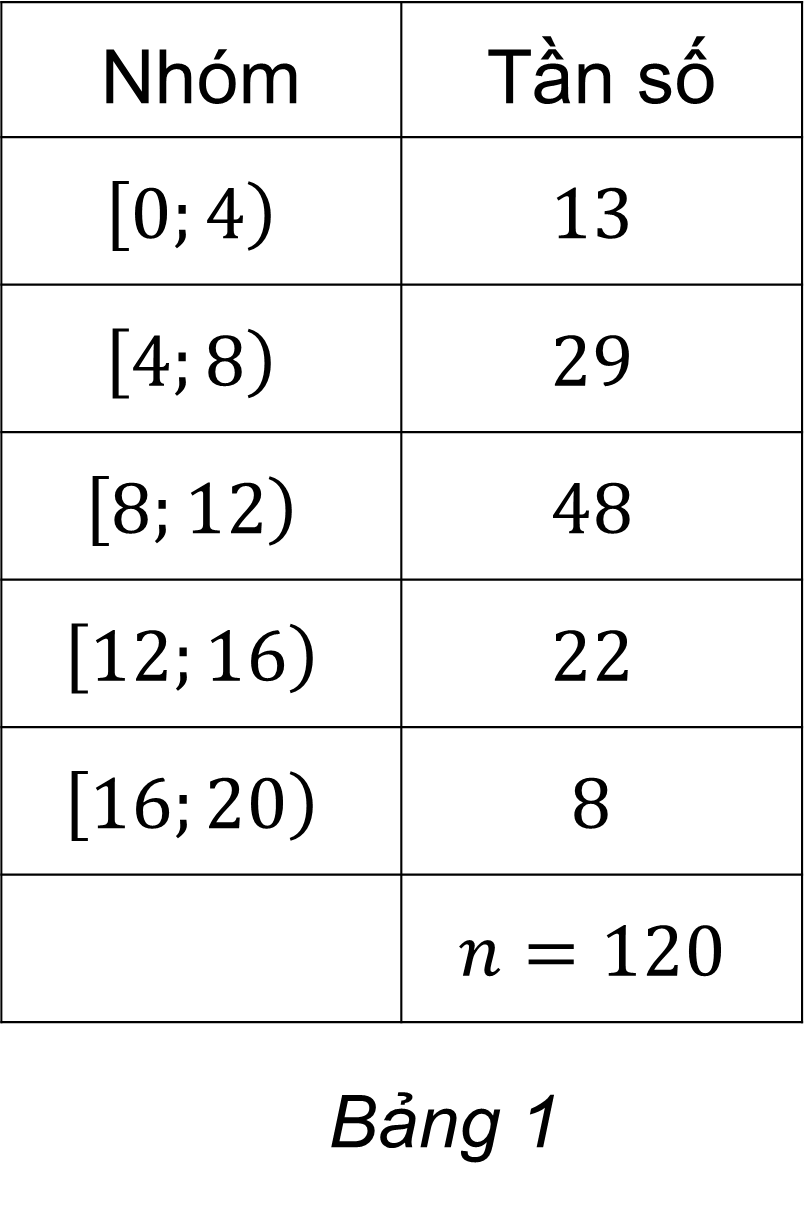 Giải:
Mẫu số liệu ghép nhóm ở Bảng 1 có: 
120 số liệu; 5 nhóm. 
Tần số mỗi nhóm lần lượt là: 13,29,48,22,8.
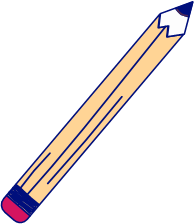 2. Ghép nhóm mẫu số liệu. Tần số tích lũy
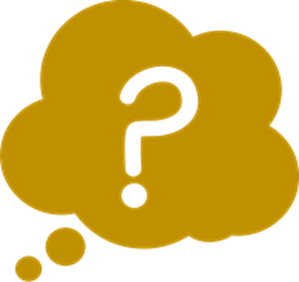 Một trường trung học phổ thông chọn 36 học sinh nam của khối 11, đo chiều cao của các bạn học sinh đó và thu được mẫu số liệu sau (đơn vị: centimét):
HĐ2
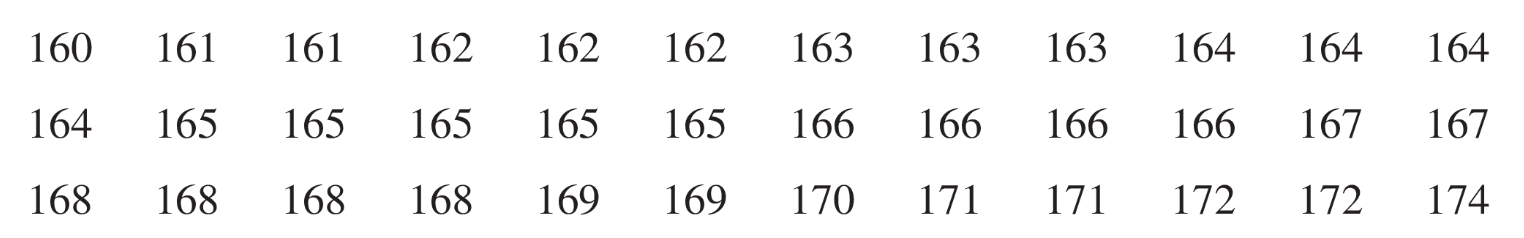 Từ mẫu số liệu không ghép nhóm trên, hãy ghép các số liệu thành năm nhóm theo các nửa khoảng có độ dài bằng nhau.
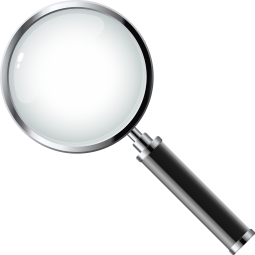 2. Ghép nhóm mẫu số liệu. Tần số tích lũy
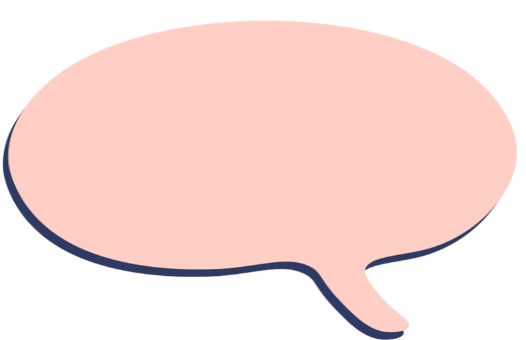 Giải:
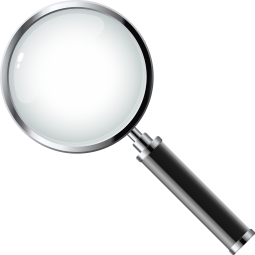 KẾT LUẬN
Để chuyển mẫu số liệu không ghép nhóm thành mẫu số liệu ghép nhóm, ta thực hiện như sau:
Chia miền giá trị của mẫu số liệu thành một số nhóm tiêu chí cho trước;
Đếm số giá trị của mẫu số liệu thuộc nhóm (tần số) và lập bảng tần số ghép nhóm.
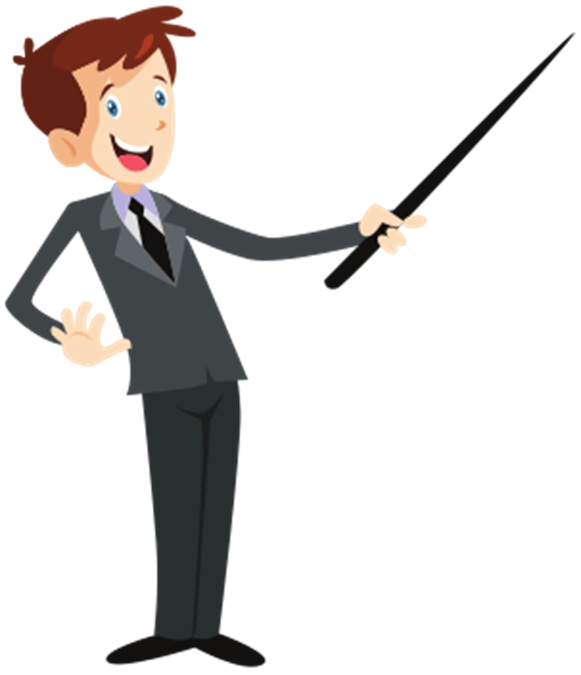 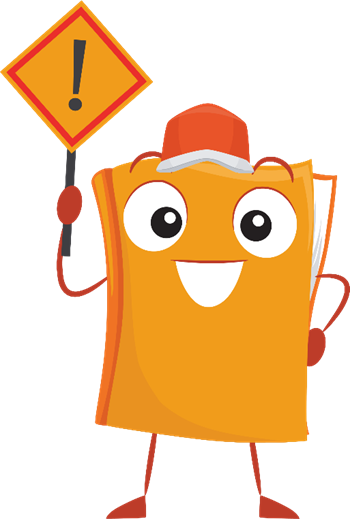 Ví dụ 2
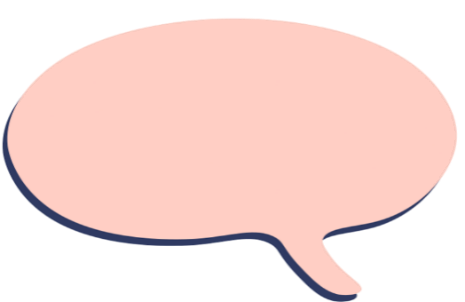 Giải:
Bảng tần số ghép nhóm như sau:
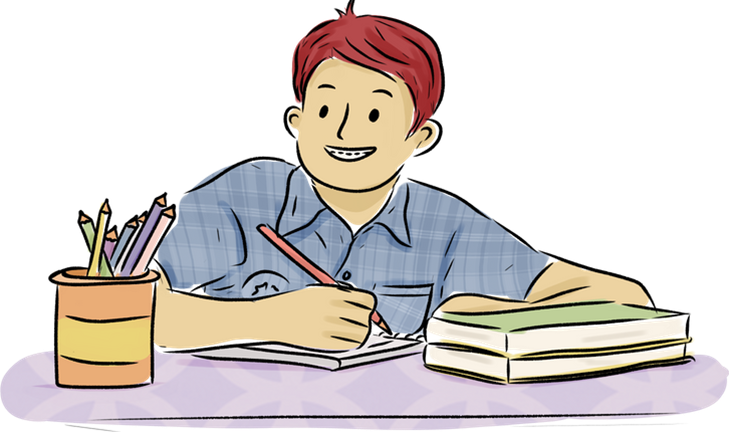 Bảng 4
Luyện tập 2
Một thư viện thống kê người đến đọc sách vào buổi tối trong 30 ngày của tháng vừa qua như sau:
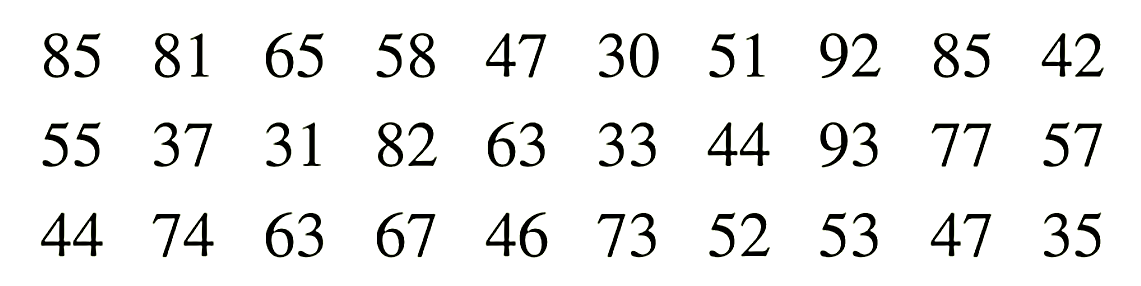 Lập bảng tần số ghép nhóm có tám nhóm ứng với tám nửa khoảng sau:
[25; 34); [34; 43); [43; 52); [52; 61); [61; 70); [70; 79); [79; 88); [88; 97).
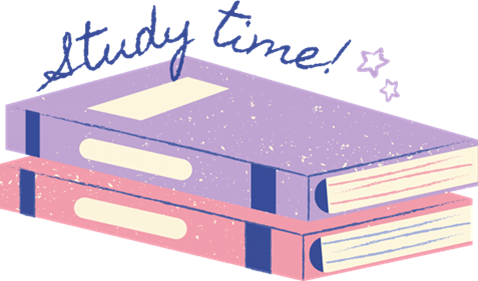 Giải
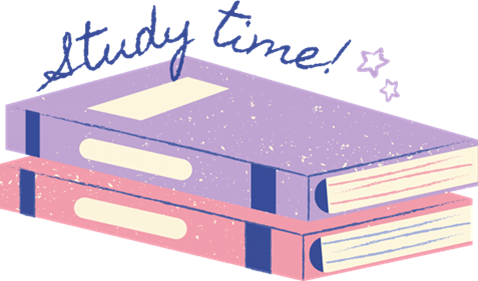 Trong Bảng 4, có bao nhiêu số liệu với giá trị không vượt quá giá trị đầu mút phải:
HĐ3
a) 163 của nhóm 1?       b) 166 của nhóm 2?       c) 169 của nhóm 3?                    d) 172 của nhóm 4?            e) 175 của nhóm 5?
Giải:
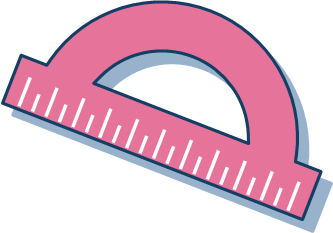 KẾT LUẬN
Bảng 5
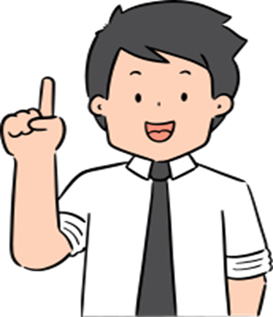 Trong bài toán ở Hoạt động 2, lập bảng tần số ghép nhóm bao gồm cả tần số tích luỹ có năm nhóm ứng với năm nửa khoảng: [160 ; 163), [163 ; 166), [166 ; 169), [169; 172), [172; 175).
Ví dụ 3
Bảng tần số ghép nhóm bao gồm cả tần số tích luỹ như ở Bảng:
Giải:
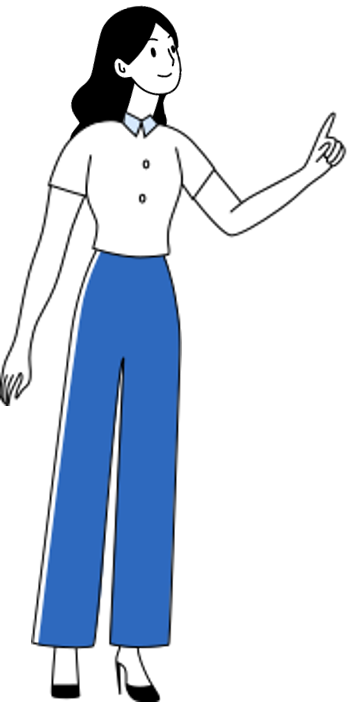 Luyện tập 3
Trong bài toán ở Luyện tập 2, lập bảng tần số ghép nhóm bao gồm cả tần số tích lũy có tám nhóm ứng với tám nửa khoảng:
[25; 34); [34; 43); [43; 52); [52; 61); [61; 70); [70; 79); [79; 88); [88; 97).
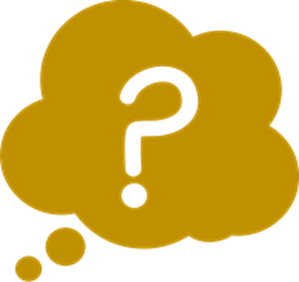 Giải:
II
SỐ TRUNG BÌNH CỘNG (SỐ TRUNG BÌNH)
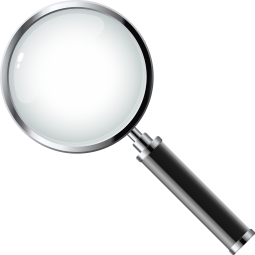 1. Định nghĩa
HĐ4. Xét mẫu số liệu trong Ví dụ 2 được cho dưới dạng bảng tần số ghép nhóm (Bảng 4).
Bảng 7
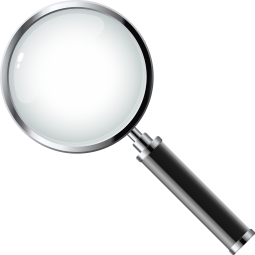 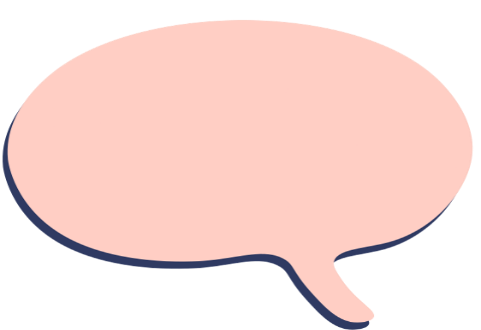 Giải:
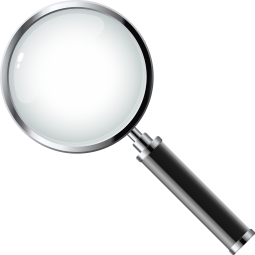 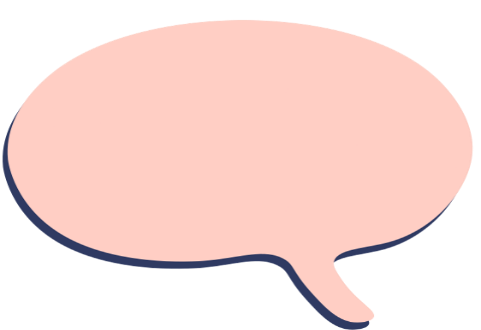 Giải:
KẾT LUẬN
Bảng 8
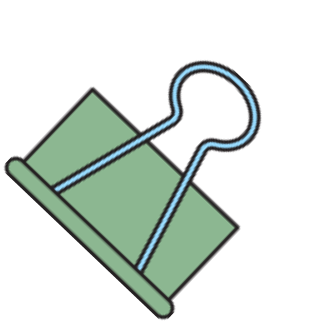 Một nhà thực vật học đo chiều dài của 74 lá cây (đơn vị: milimét) và thu được bảng tần số như Bảng 9.
Tính chiều dài trung bình của 74 lá cây trên theo đơn vị milimét (làm tròn kết quả đến hàng phần trăm).
Ví dụ 4
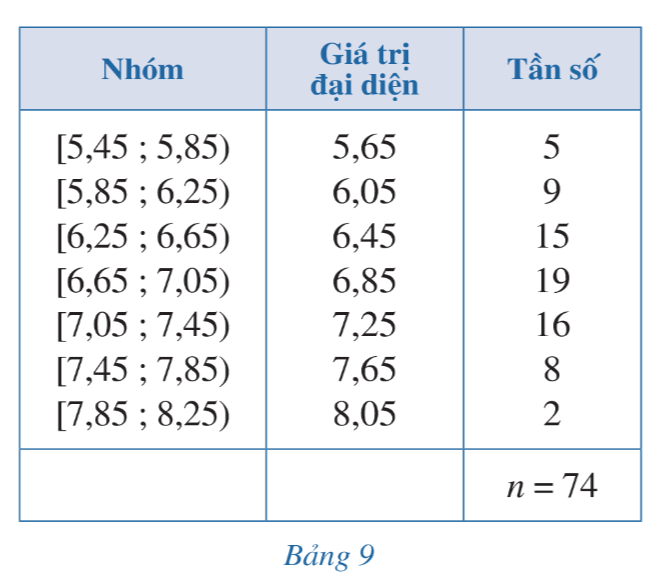 Giải:
Luyện tập 4
Xác định số trung bình cộng của mẫu số liệu ghép nhóm trong bài toán ở Luyện tập 2.
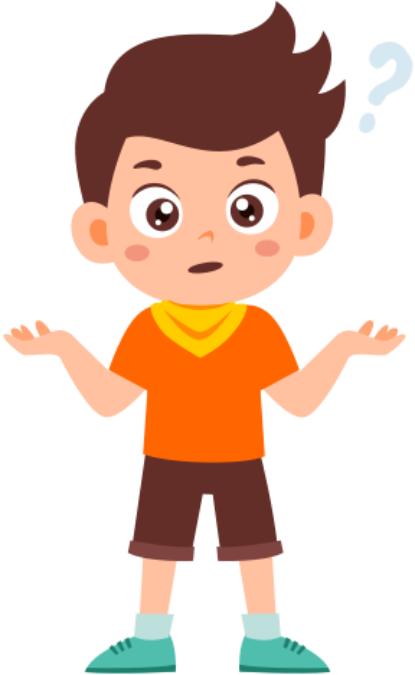 Giải:
2. Ý nghĩa
Số trung bình của mẫu số liệu ghép nhóm là giá trị xấp xỉ cho số trung bình của mẫu số liệu gốc.
Nó cho biết vị trí trung tâm của mẫu số liệu; có thể dùng đại diện cho mẫu số liệu khi các số liệu trong mẫu ít sai lệch với số trung bình cộng.
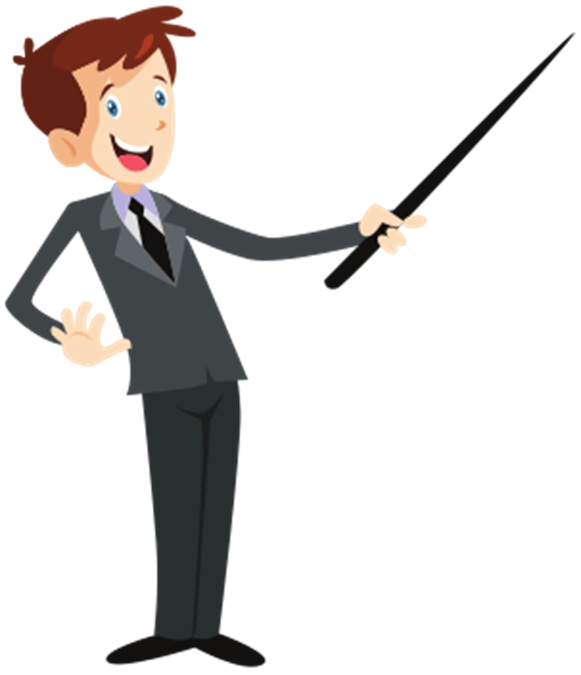 III
TRUNG VỊ
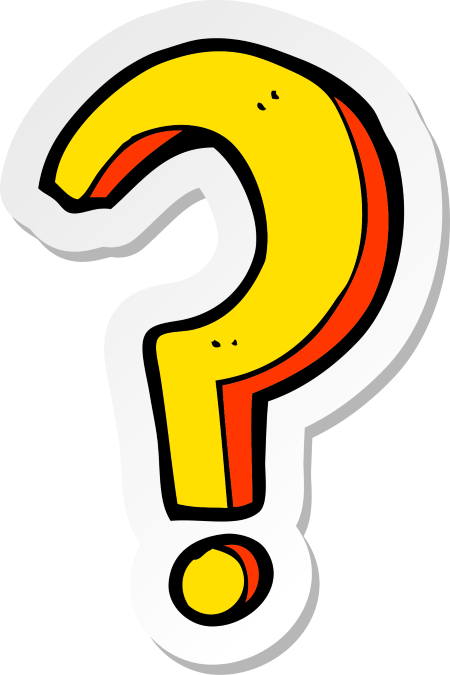 1. Định nghĩa
HĐ5. Trong phòng thí nghiệm, người ta chia 99 mẫu vật thành năm nhóm căn cứ trên khối lượng của chúng (đơn vị: gam) và lập bảng tần số ghép nhóm bao gồm cả tần số tích luỹ như Bảng 10.
Bảng 10
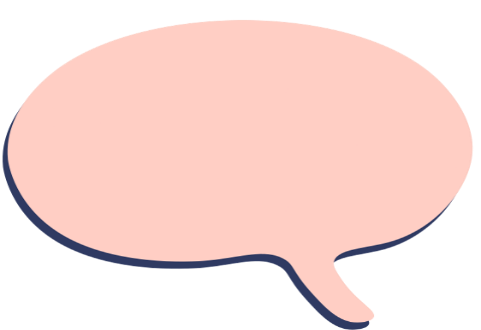 Giải:
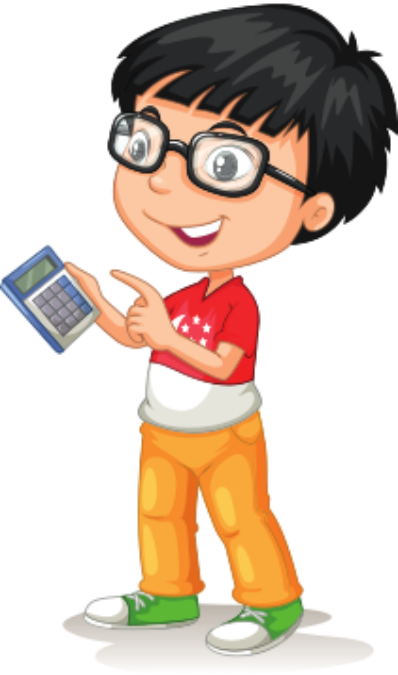 KẾT LUẬN
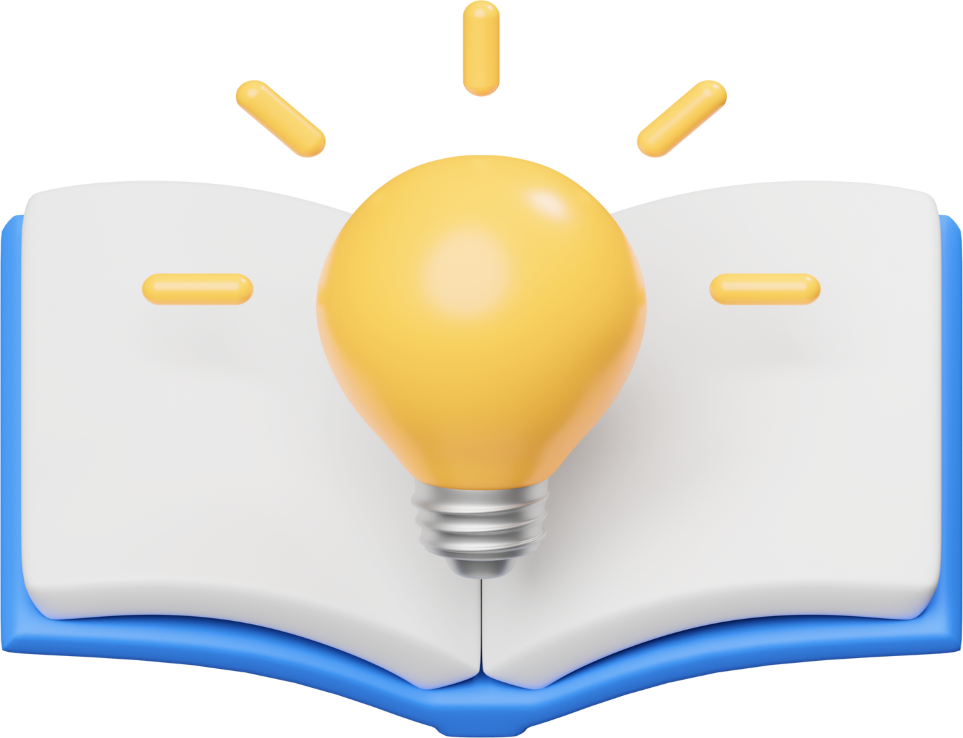 Ví dụ 5
Sau khi điều tra về số học sinh trong 100 lớp học, người ta chia mẫu số liệu đó thành năm nhóm căn cứ vào số lượng học sinh của mỗi lớp (đơn vị: học sinh) và lập bảng tần số ghép nhóm bao gồm cả tần số tích luỹ như Bảng 11. Tìm trung vị của mẫu số liệu đó (làm tròn kết quả đến hàng đơn vị).
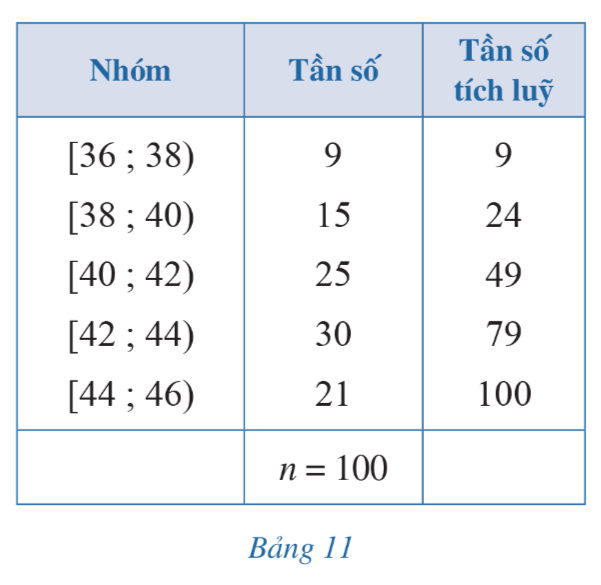 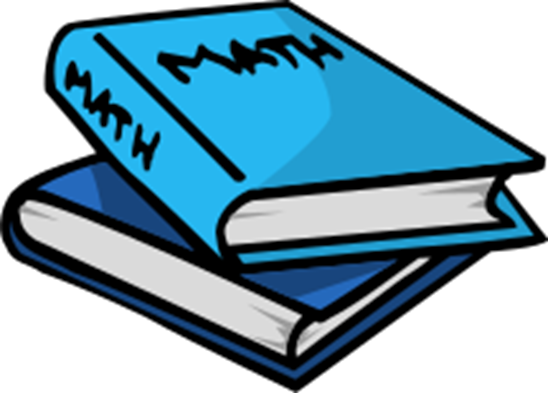 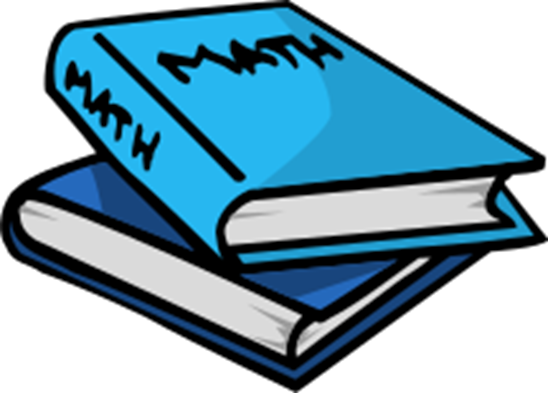 Giải:
Xác định trung vị của mẫu số liệu ghép nhóm ở Bảng 1.
Luyện tập 5
Giải:
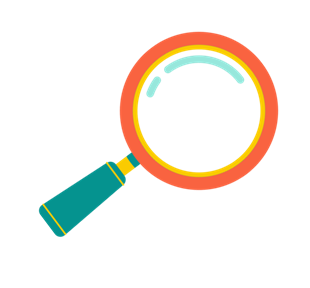 2. Ý nghĩa
Trung vị của mẫu số liệu sau khi ghép nhóm xấp xỉ với trung vị của mẫu số liệu không ghép nhóm ban đầu và có thể dùng để đại diện cho mẫu số liệu đã cho.
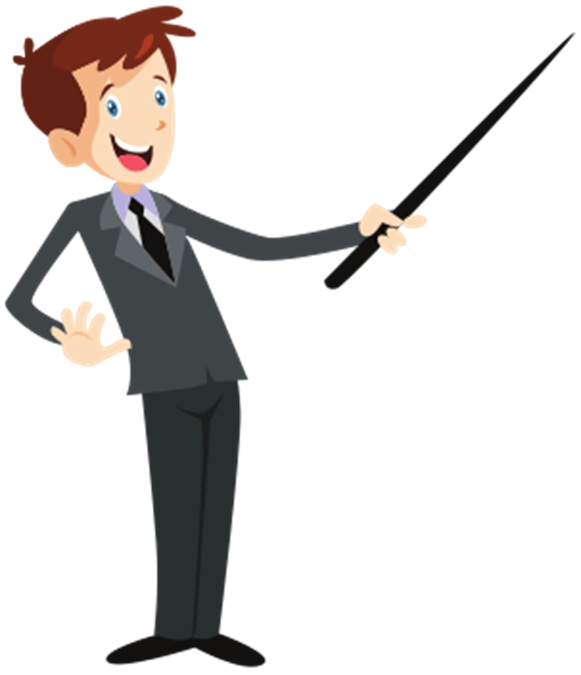 IV
TỨ PHÂN VỊ
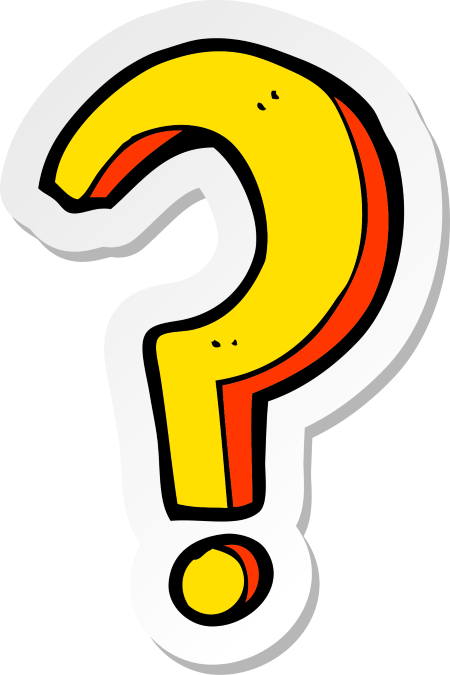 1. Định nghĩa
HĐ6. Giáo viên chủ nhiệm chia thời gian sử dụng Internet trong một ngày của 40 học sinh thành năm nhóm (đơn vị: phút) và lập bảng tần số ghép nhóm bao gồm cả tần số tích lũy như Bảng 12.
Bảng 12
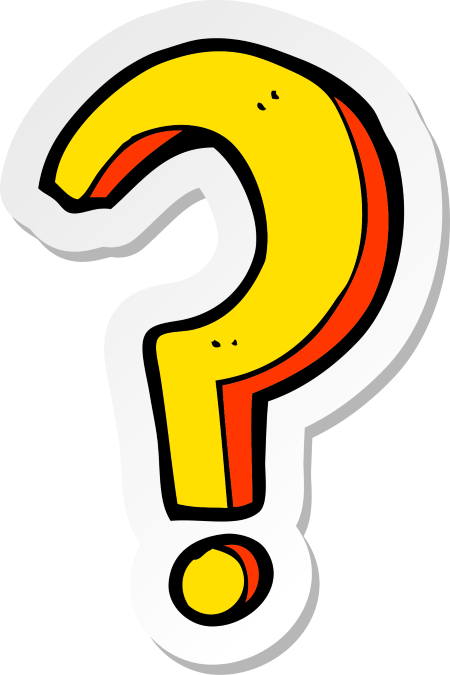 1. Định nghĩa
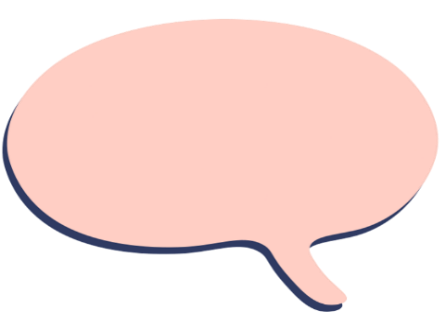 Giải:
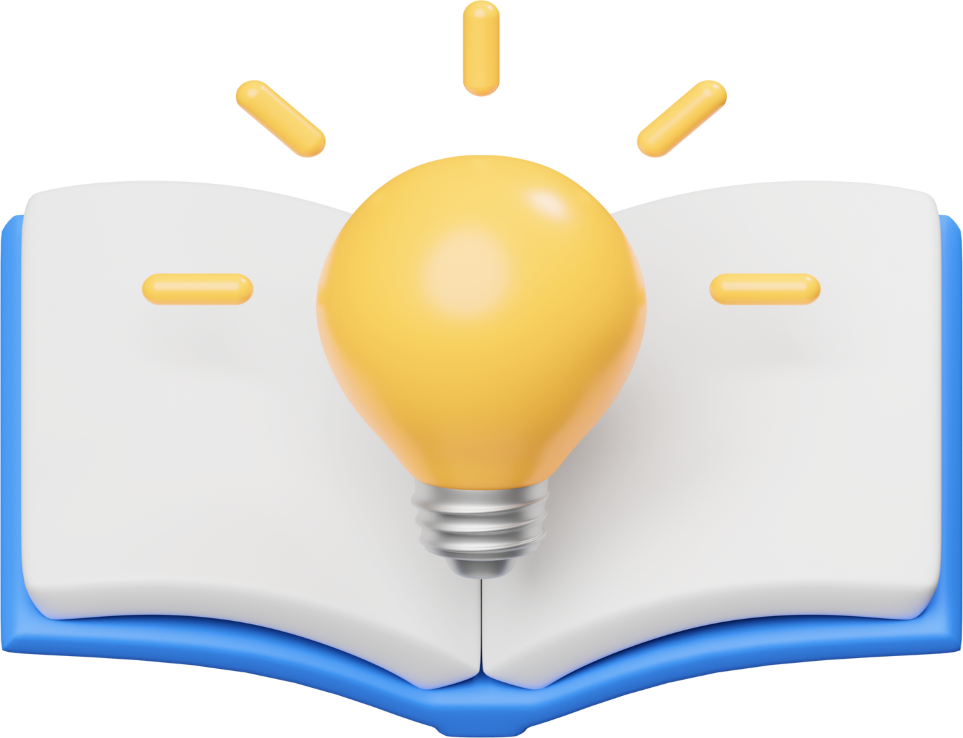 KẾT LUẬN
Cho mẫu số liệu ghép nhóm bao gồm cả tần số tích luỹ như ở Bảng 5.
Tứ phân vị thứ hai của mẫu số liệu ghép nhóm được xác định như sau:
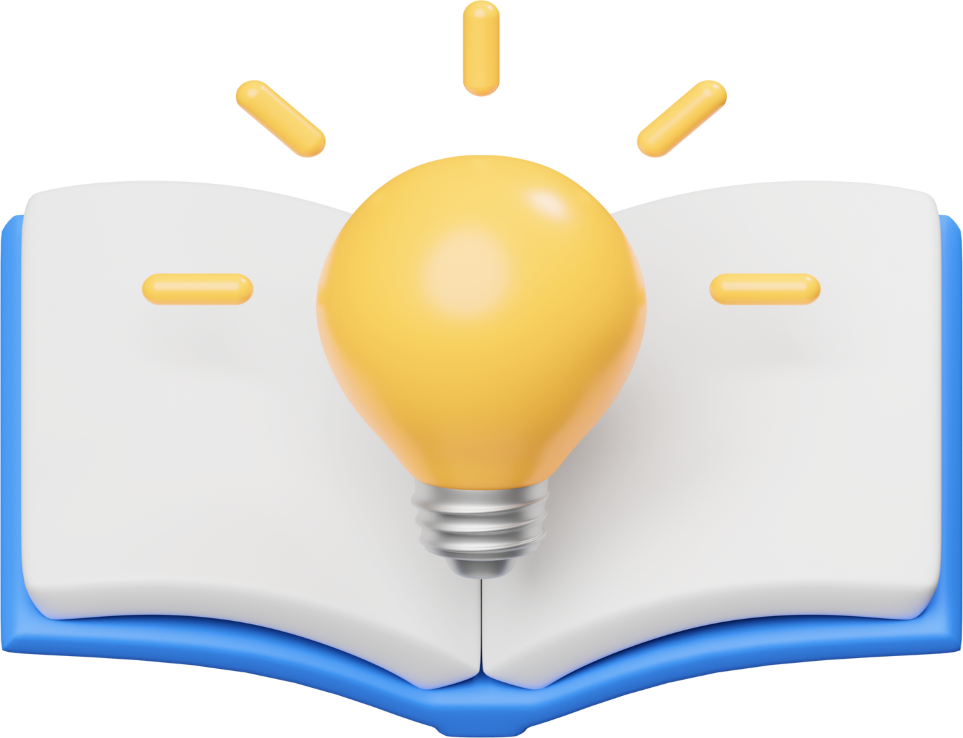 KẾT LUẬN
Ví dụ 6
Bảng 13 cho ta bảng tần số ghép nhóm số liệu thống kê cân nặng của 40 học sinh lớp 11A trong một trường trung học phổ thông (đơn vị: kilôgam). Xác định tứ phân vị của mẫu số liệu ghép nhóm đó.
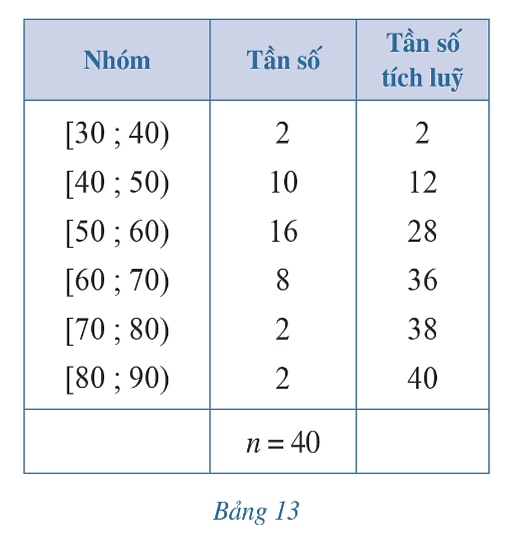 Giải:
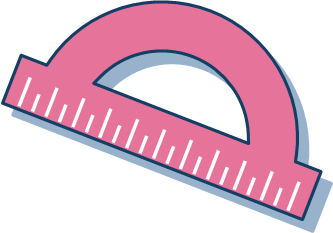 Giải:
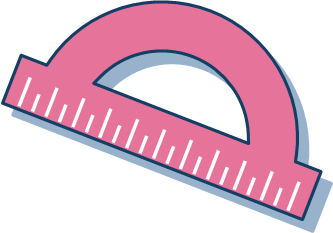 Giải:
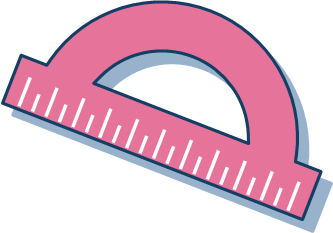 Tìm tứ phân vị của mẫu số liệu ghép nhóm ở Bảng 1 (làm tròn các kết quả đến hàng đơn vị).
Luyện tập 6
Giải:
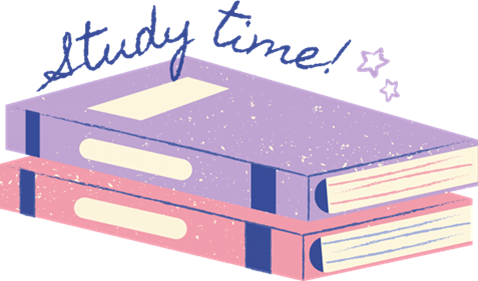 Giải:
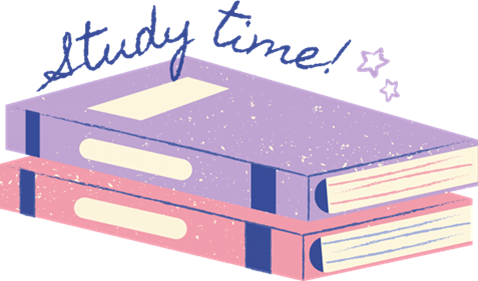 2. Ý nghĩa
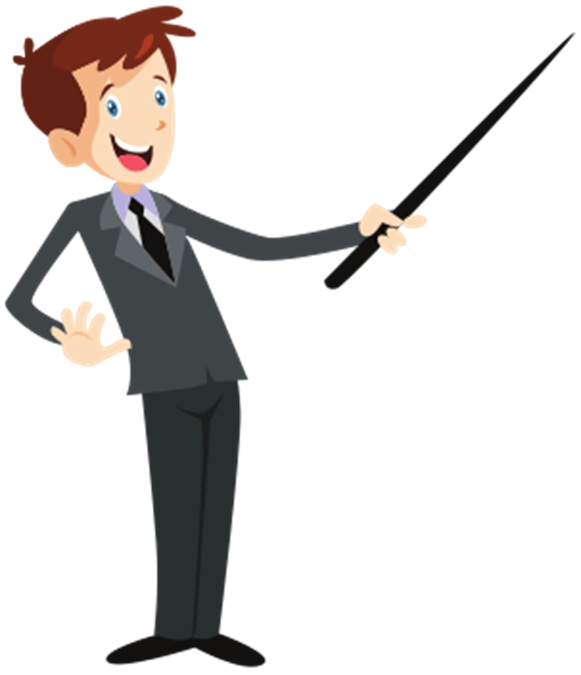 V
MỐT
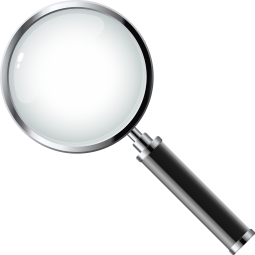 1. Định nghĩa
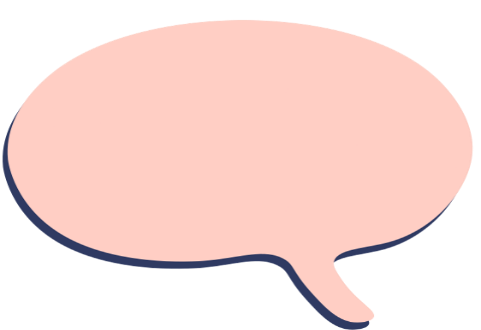 Giải:
HĐ7. Quan sát bảng tần số ghép nhóm bao gồm cả tần số tích luỹ ở Ví dụ 6 rồi cho biết:
a) Nhóm nào có tần số lớn nhất;
b) Đầu mút trái và độ dài của nhóm có tần số lớn nhất bằng bao nhiêu.
KẾT LUẬN
Công thức tính Mốt
Cho mẫu số liệu như bảng bên:
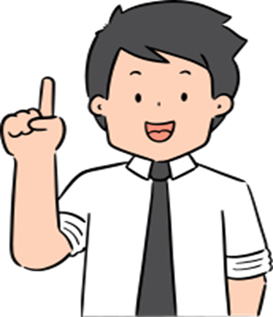 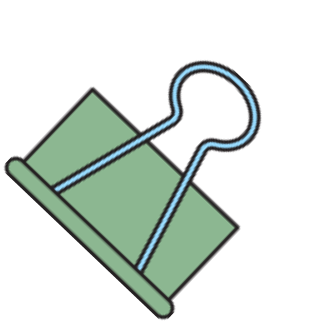 Kết quả kiểm tra môn Toán của lớp 11D như sau:
Ví dụ 7
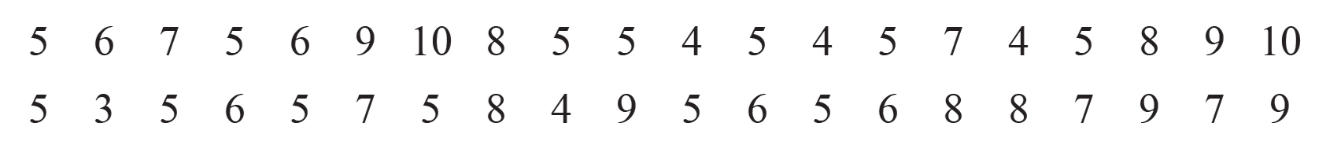 a) Lập bảng tần số ghép nhóm của mẫu số liệu trên có bốn nhóm ứng với bốn nửa khoảng: [3 ; 5), [5 ; 7), [7 ; 9), [9 ; 11).
b) Mốt của mẫu số liệu ghép nhóm trên là bao nhiêu (làm tròn kết quả đến hàng phần mười)?
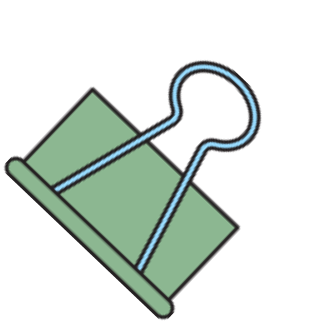 Giải:
a) Bảng 14 là bảng tần số ghép nhóm cho kết quả kiểm tra môn Toán của lớp 11D.
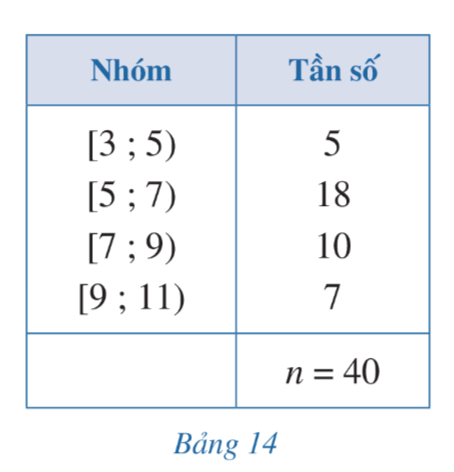 Luyện tập 7
Tìm mốt của mẫu số liệu ghép nhóm trong Ví dụ 6 (làm tròn các kết quả đến hàng phần mười).
Giải:
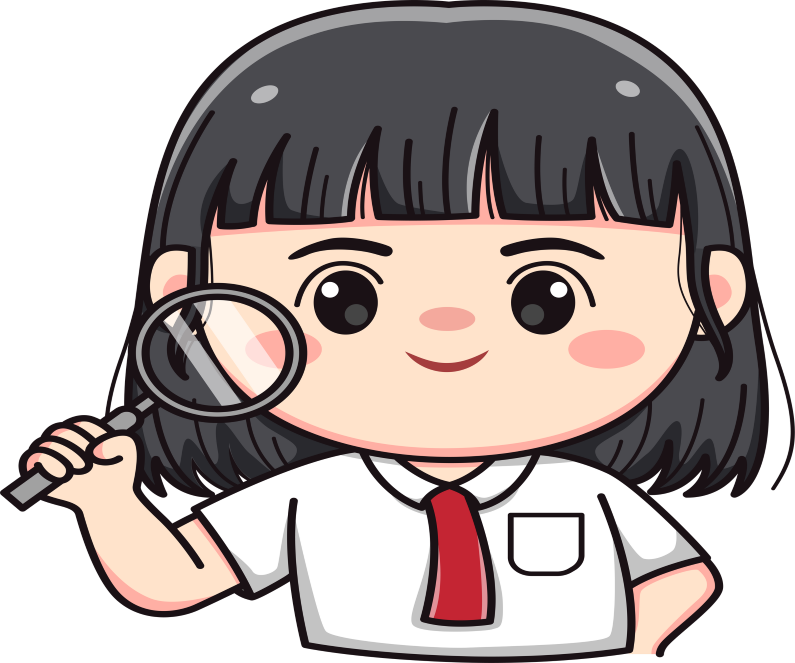 2. Ý nghĩa
Một mẫu số liệu ghép nhóm có thể có nhiều nhóm chứa mốt và nhiều mốt.
LUYỆN TẬP
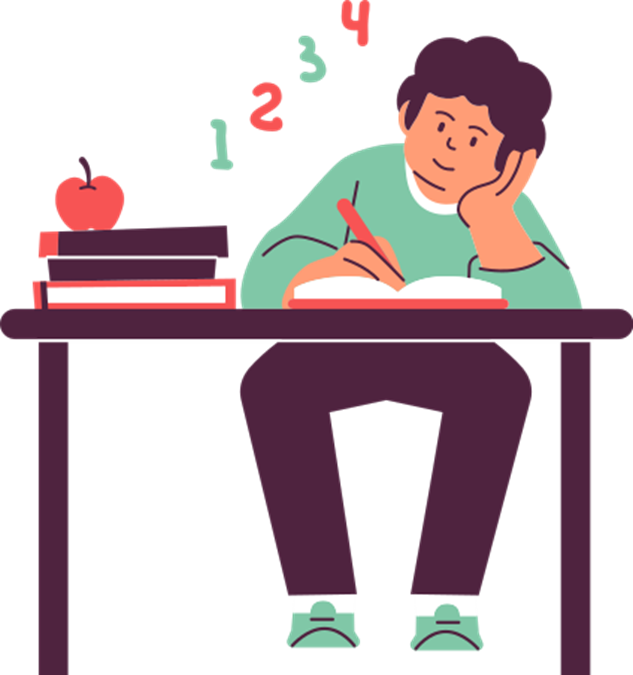 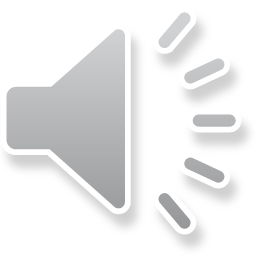 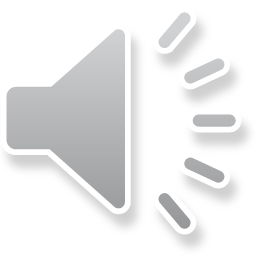 CÂU HỎI TRẮC NGHIỆM
Phỏng vấn một số học sinh khối 11 về thời gian (giờ) ngủ của một buổi tối, thu được bảng số liệu:
Câu 1. Thời gian ngủ trung bình của HS nam là?
C. 6,55
A. 6,52
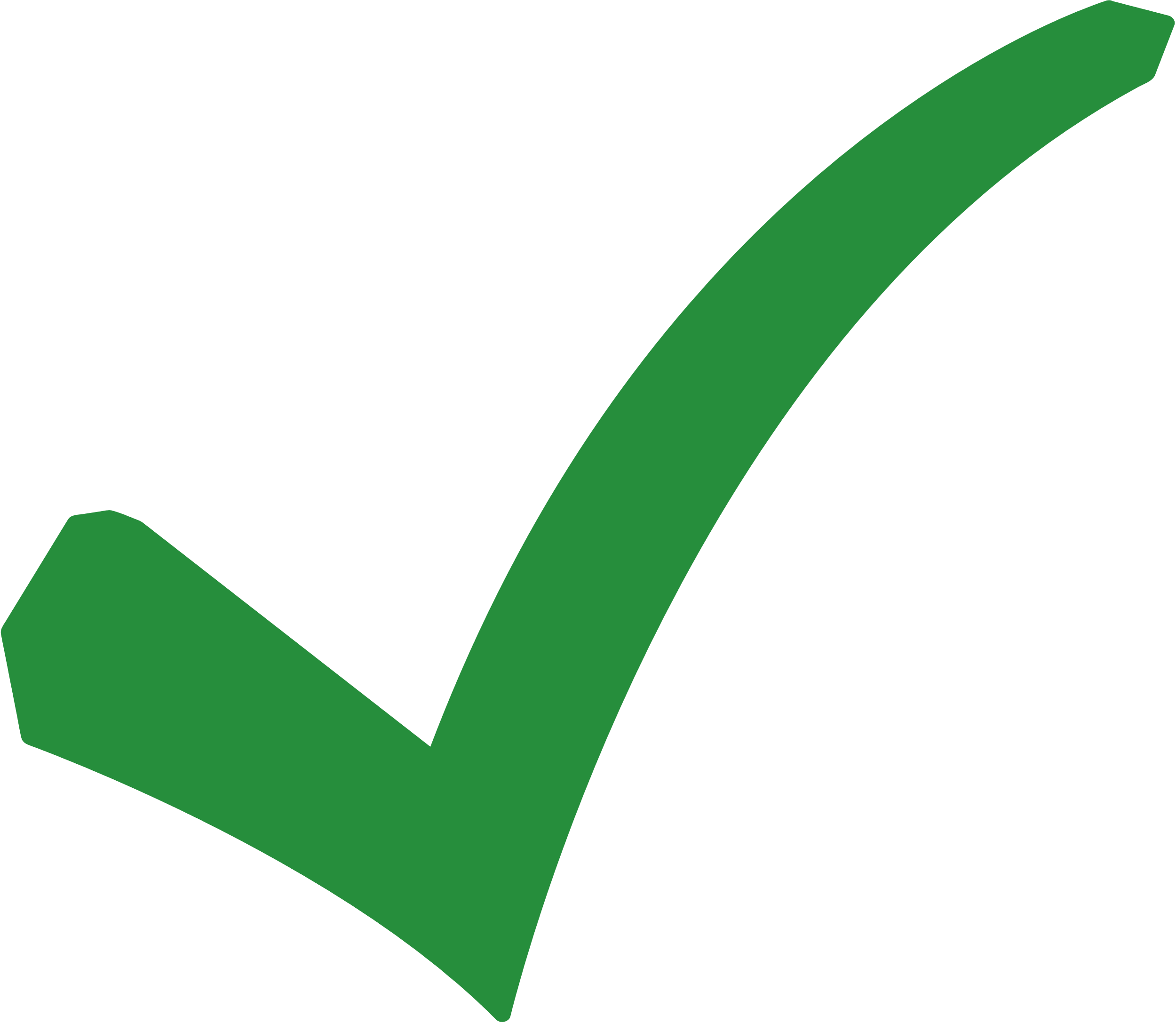 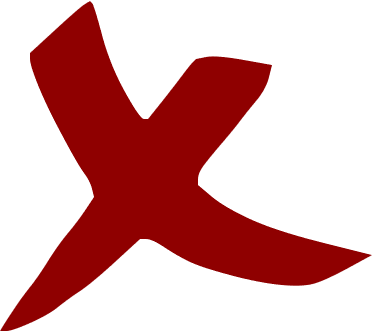 B . 6,25
D. 6,75
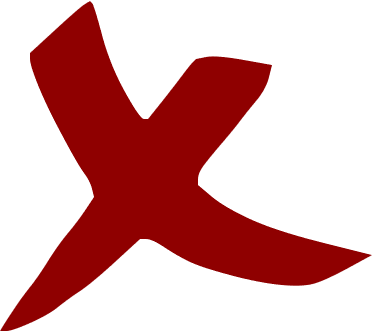 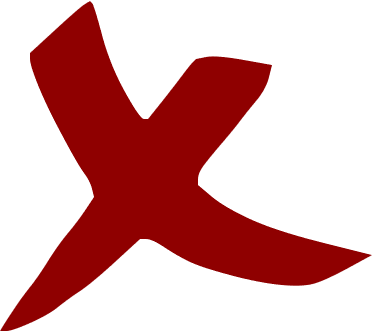 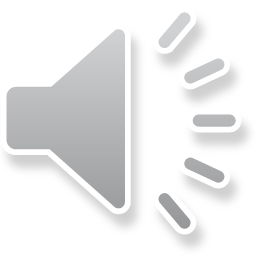 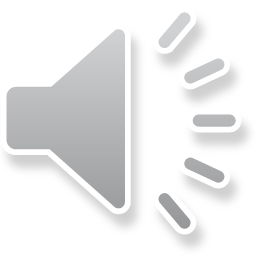 Phỏng vấn một số học sinh khối 11 về thời gian (giờ) ngủ của một buổi tối, thu được bảng số liệu:
Câu 2. Thời gian ngủ trung bình của HS nữ là?
A. 6,11
C. 6,66
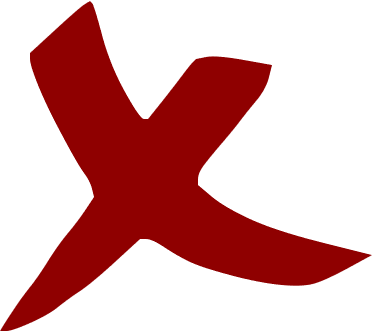 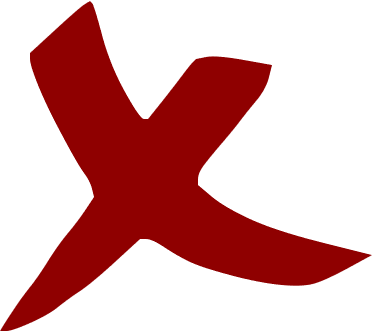 B. 6,77
D. 6,55
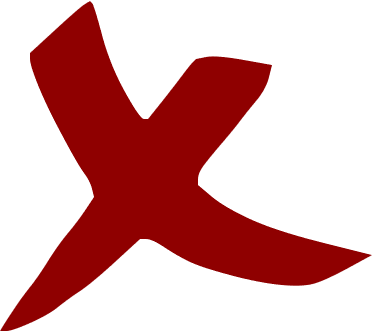 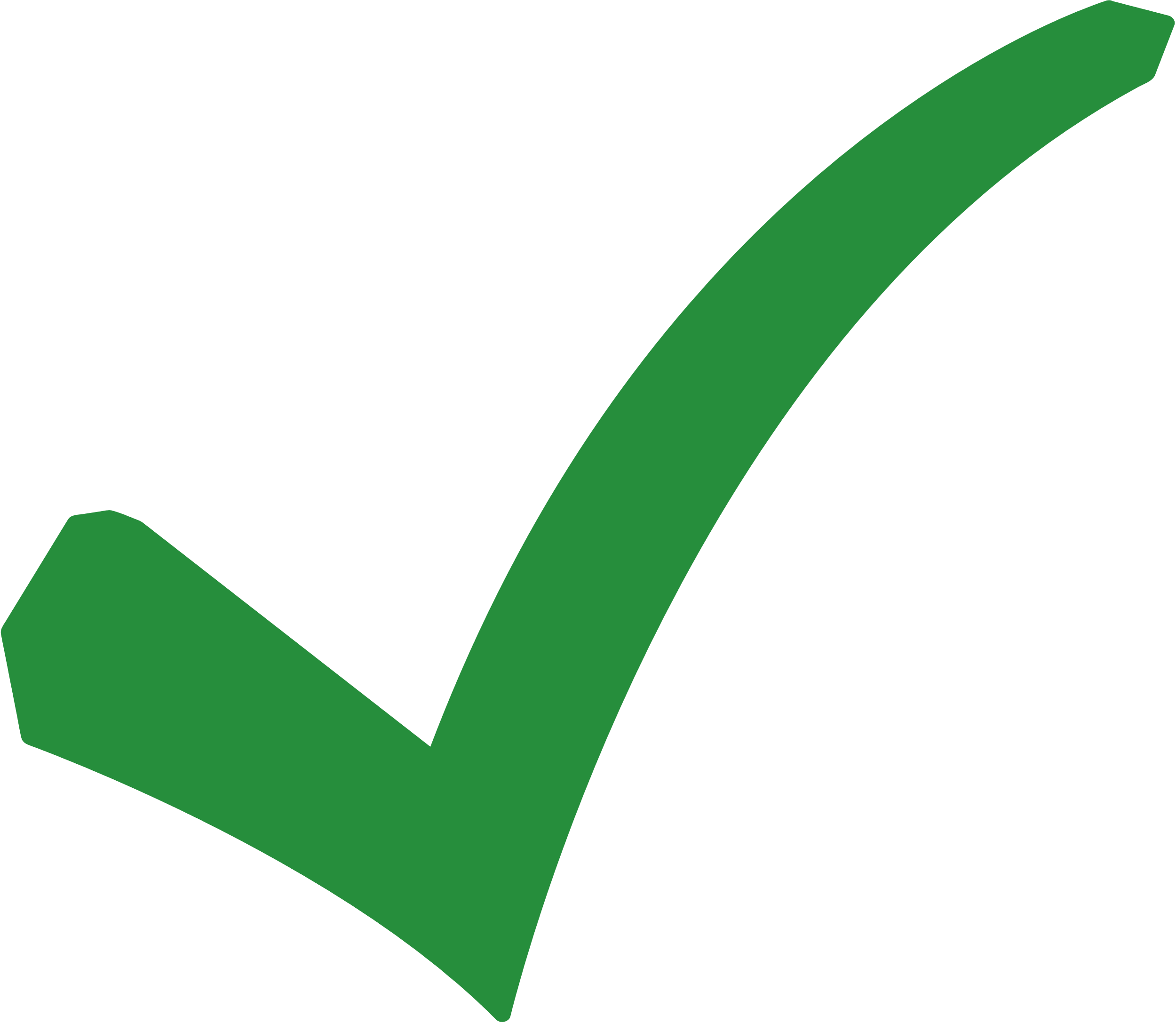 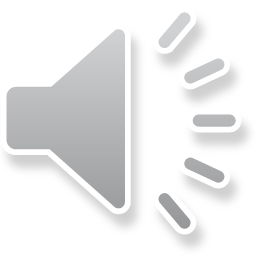 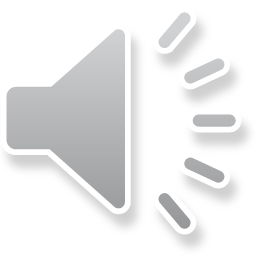 Phỏng vấn một số học sinh khối 11 về thời gian (giờ) ngủ của một buổi tối, thu được bảng số liệu:
A. 7,675 giờ
C. 6,66 giờ
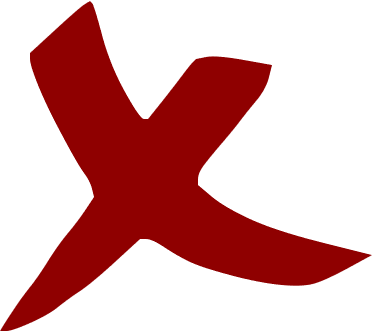 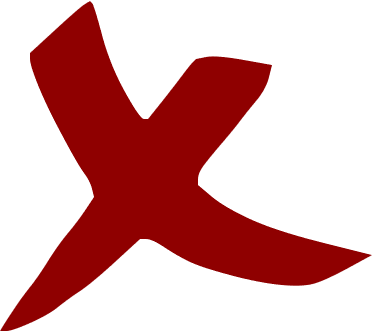 B. 7,2 giờ
D. 5,64 giờ
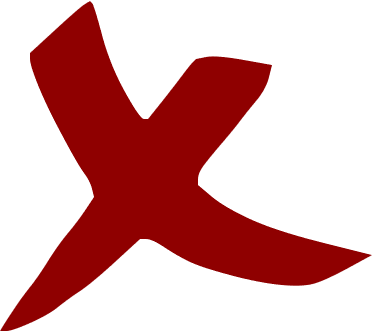 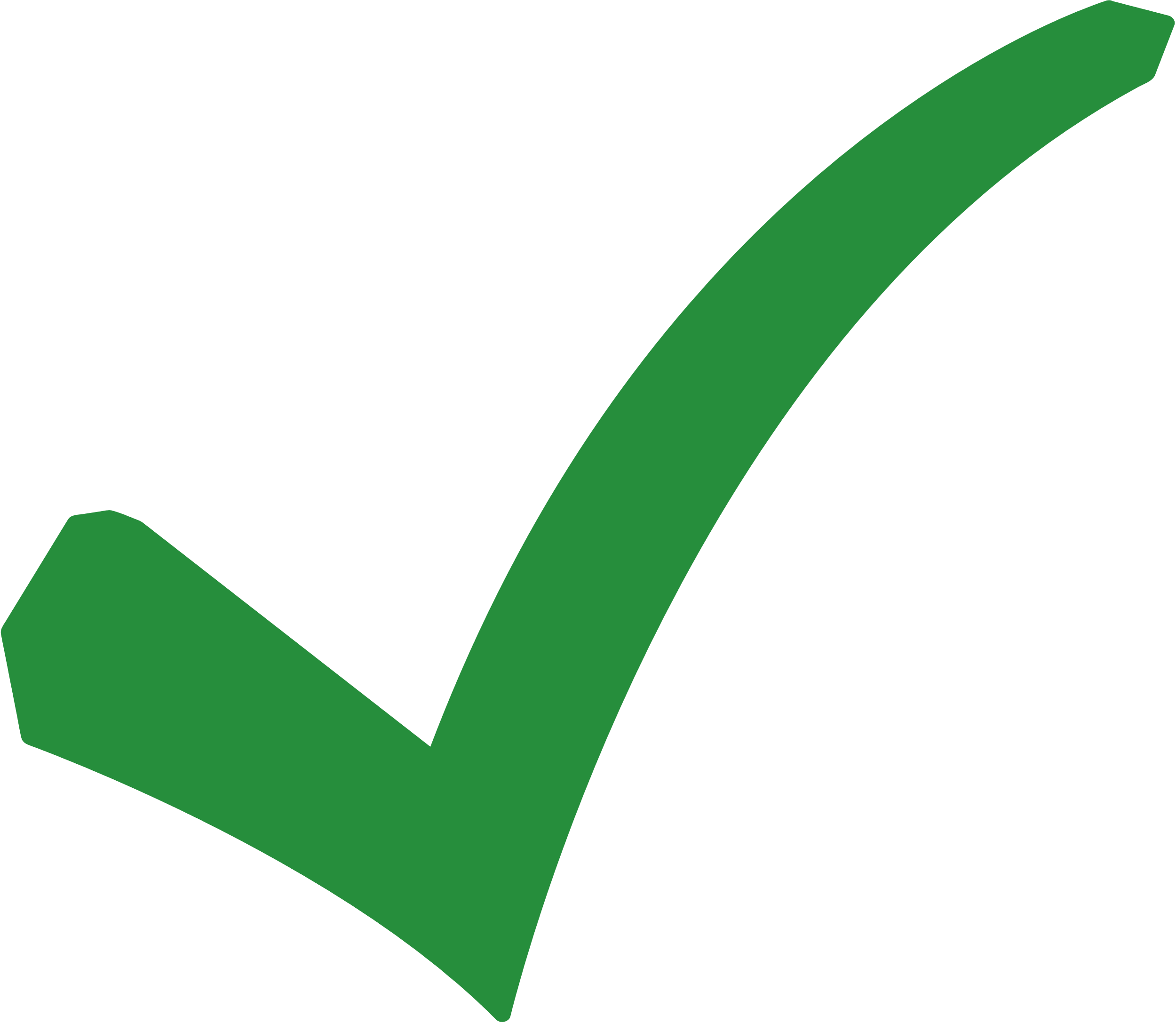 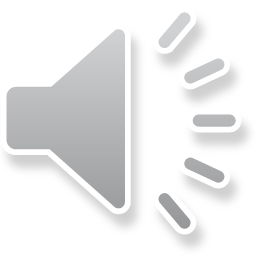 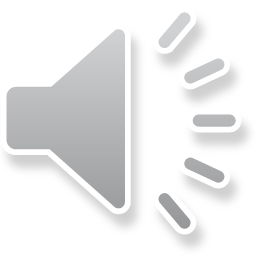 Câu 4. Một công ty may quần áo đồng phục học sinh cho biết cỡ áo theo chiều cao của học sinh được tính như sau:
Công ty muốn ước lượng tỉ lệ các cỡ áo khi may cho học sinh lớp 11 đã đo chiều cao của 36 học sinh nam khối 11 của một trường và thu được mẫu số liệu sau (đơn vị là centimét):
Bảng tần số ghép nhóm của mẫu số liệu với các nhóm đã cho ở bảng trên.
A.
C.
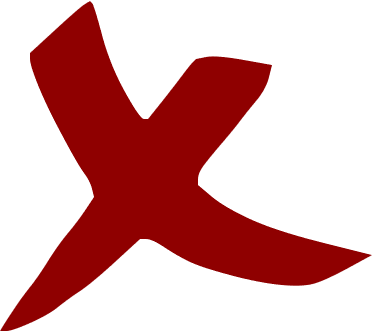 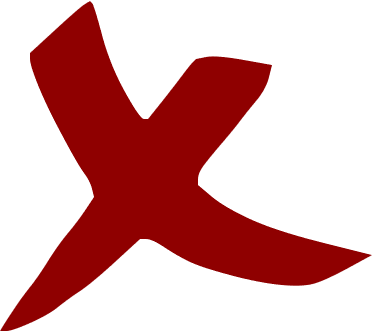 B.
D.
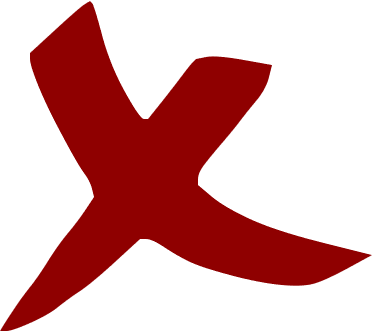 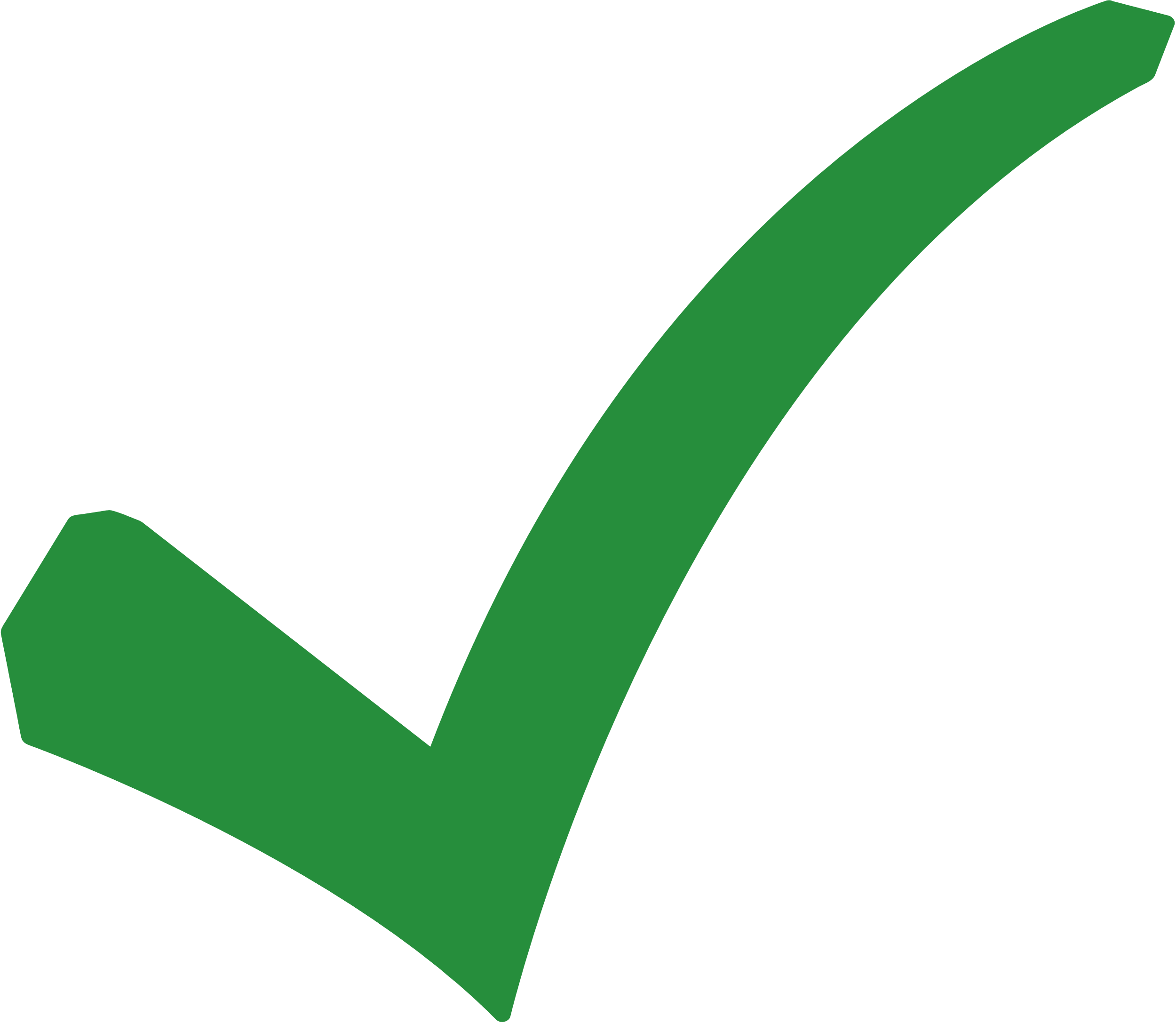 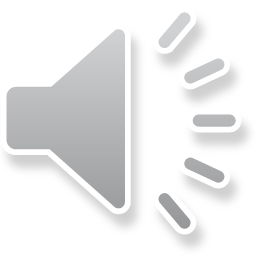 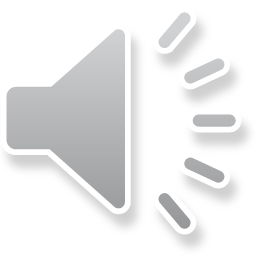 Câu 5. Bảng số liệu ghép nhóm sau cho biết chiều cao (cm) của 50 học sinh lớp 8A
Dựa vào giá trị mốt của mẫu số liệu ghép nhóm trên, điều kết luận nào sau đây là hợp lí?
C. Số học sinh có chiều cao khoảng 153,18 cm là nhiều nhất
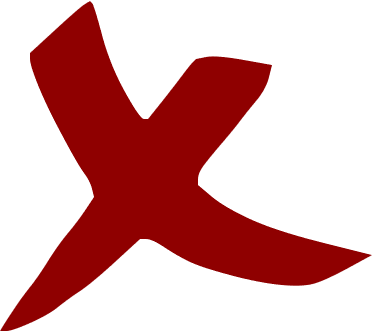 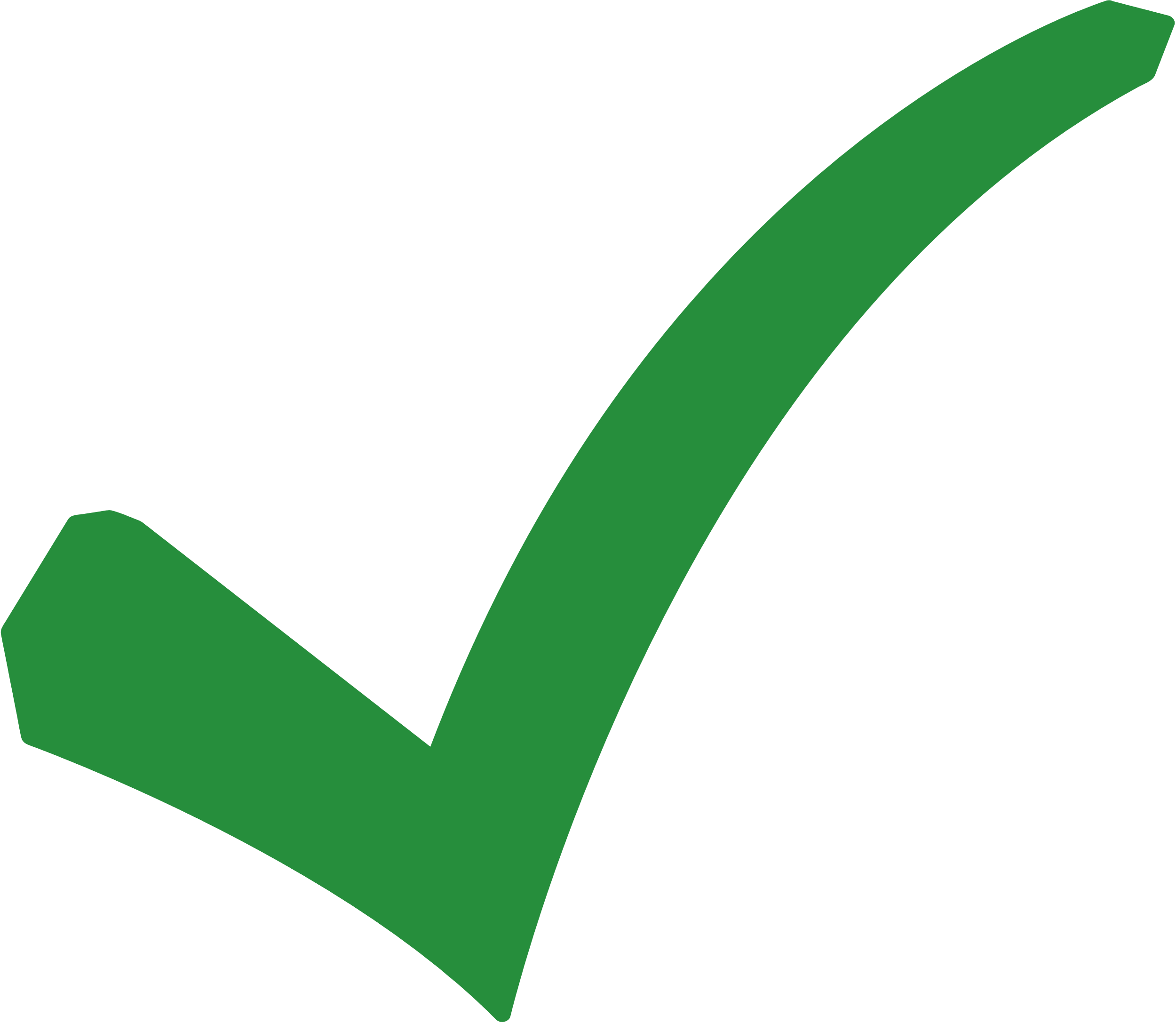 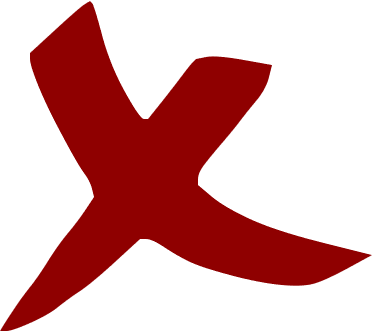 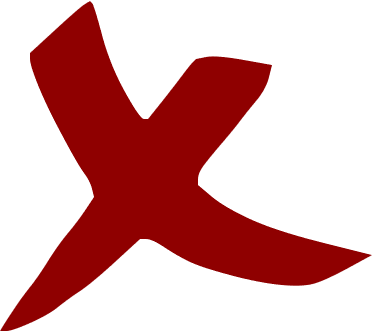 Bài 1 (SGK-tr.14) Mẫu số liệu dưới đây ghi lại tốc độ của 40 ô tô khi đi qua một trạm đo tốc độ (đơn vị: km/h).
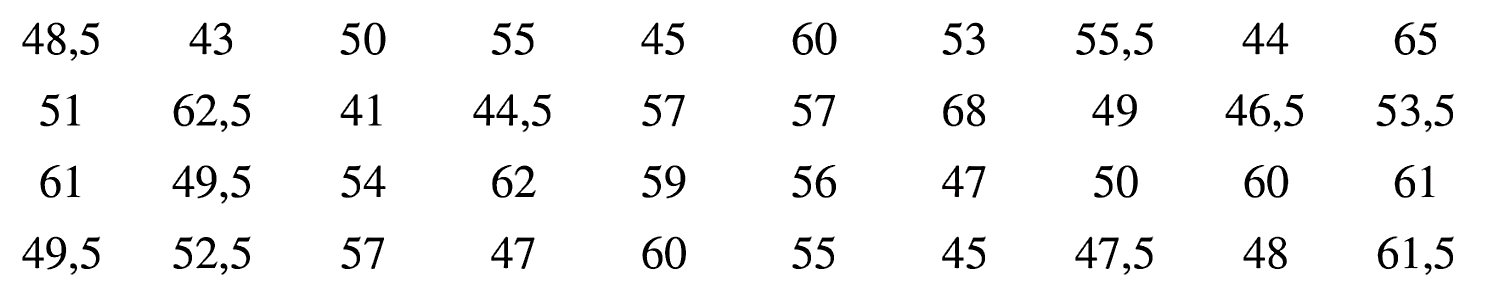 a) Lập bảng tần số ghép nhóm cho mẫu số liệu trên có sáu nhóm ứng với sáu nửa khoảng:
[40; 45), [45; 50), [50; 55), [55; 60), [60; 65), [65; 70).
b) Xác định số trung bình cộng, trung vị, tứ phân vị của mẫu số liệu ghép nhóm trên.
c) Mốt của mẫu số liệu ghép nhóm trên là bao nhiêu?
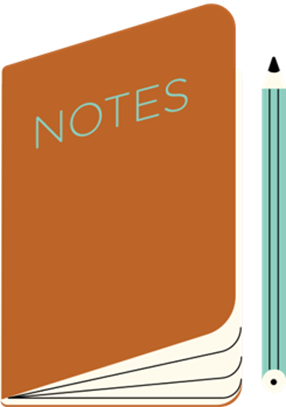 Giải
a)
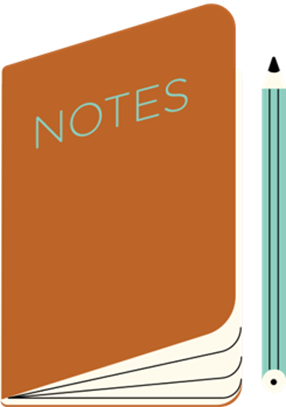 Giải
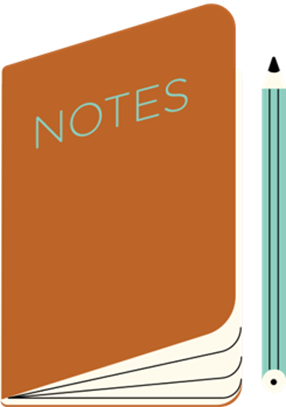 Giải
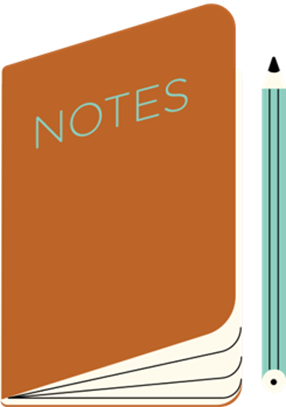 Giải
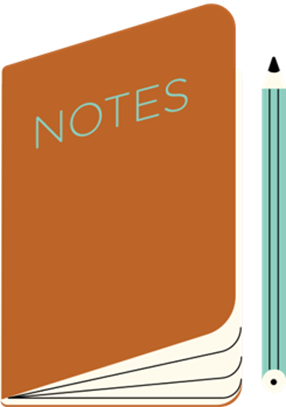 VẬN DỤNG
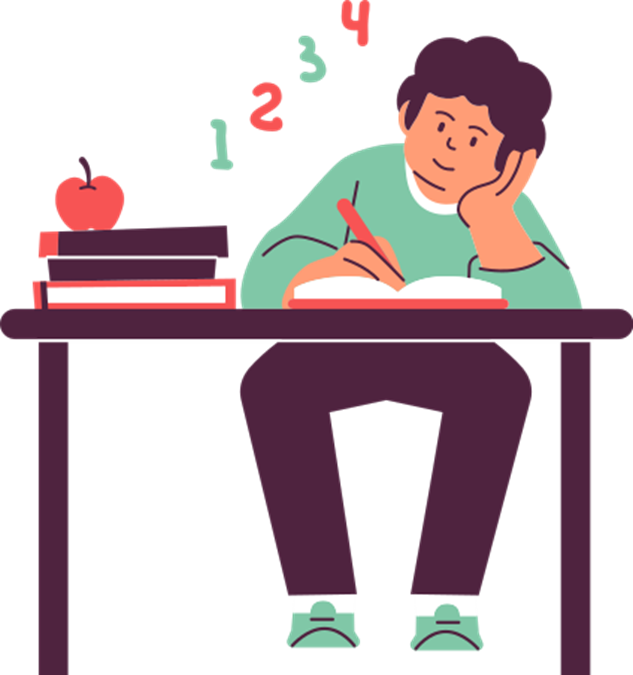 Bài 2 (SGK-tr.14) Mẫu số liệu sau ghi lại cân nặng của 30 bạn học sinh (đơn vị: kilôgam):
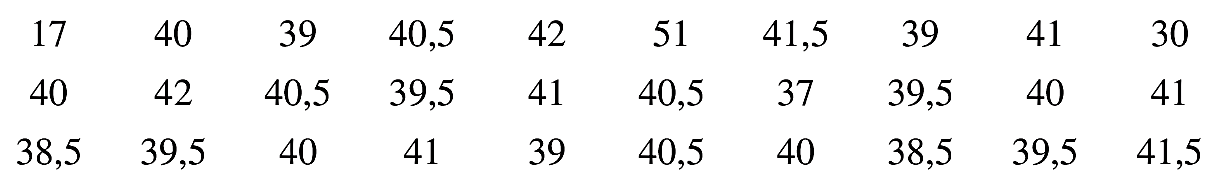 a) Lập bảng tần số ghép nhóm cho mẫu số liệu trên có tám nhóm ứng với tám nửa khoảng:
[15; 20), [20; 25), [25; 30), [30; 35), [35; 40), [40; 45), [45; 50), [50; 55).
b) Xác định số trung bình cộng, trung vị, tứ phân vị của mẫu số liệu ghép nhóm trên.
c) Mốt của mẫu số liệu ghép nhóm trên là bao nhiêu?
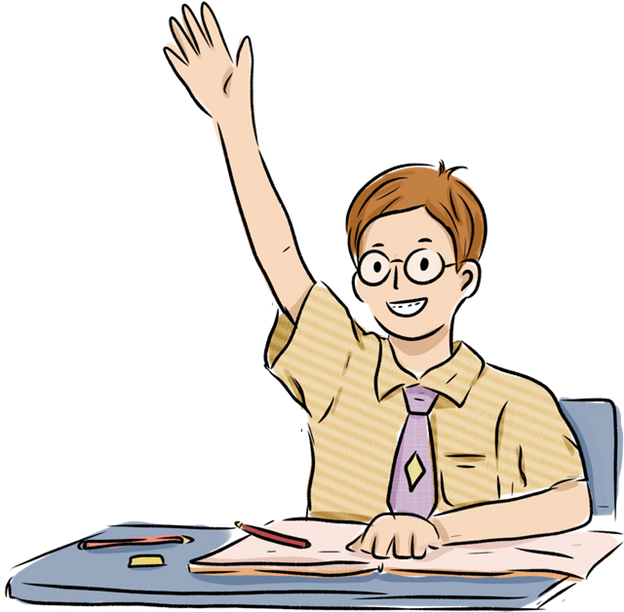 a)
Giải:
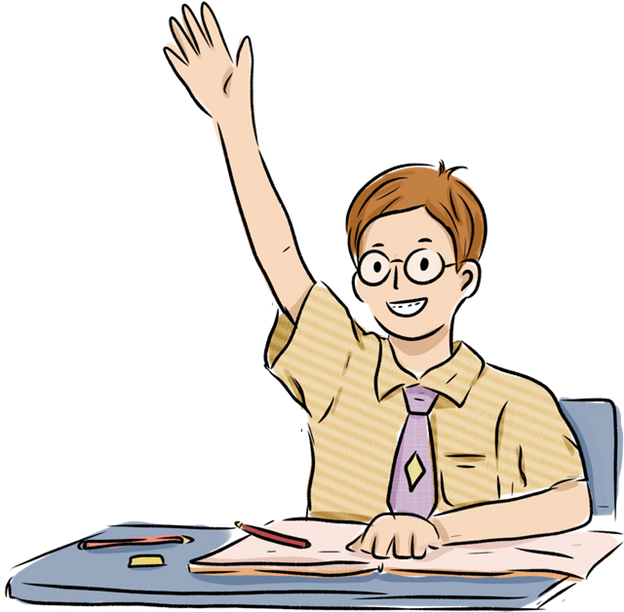 Giải:
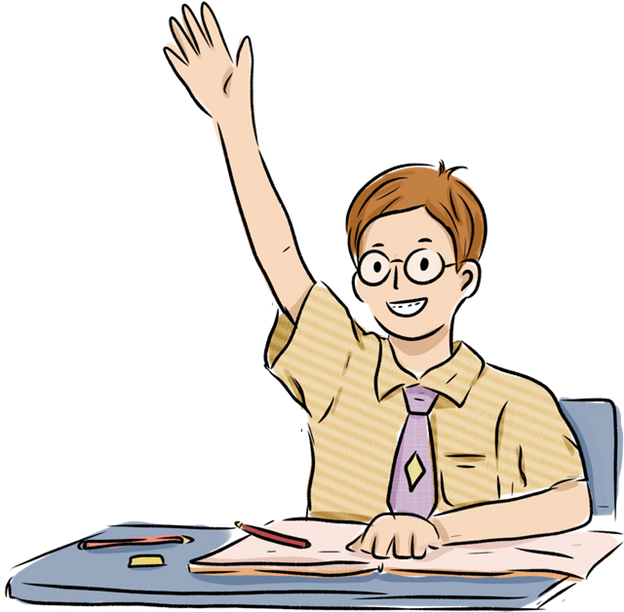 Giải:
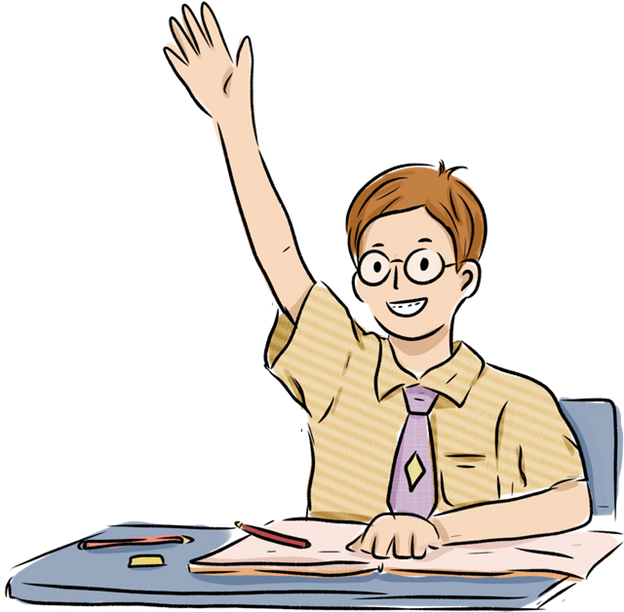 Giải:
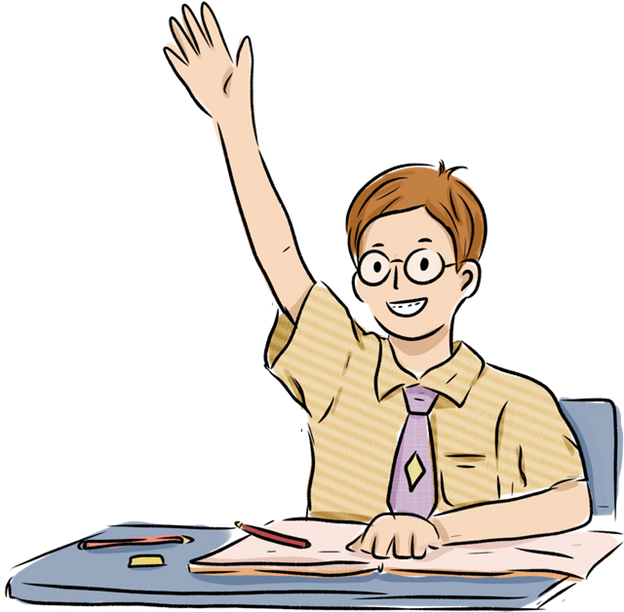 Bài 3 (SGK-tr.14) Bảng 15 cho ta bảng tần số ghép nhóm số liệu thống kê chiều cao của 40 mẫu cây ở một vườn thực vật (đơn vị: centimét).
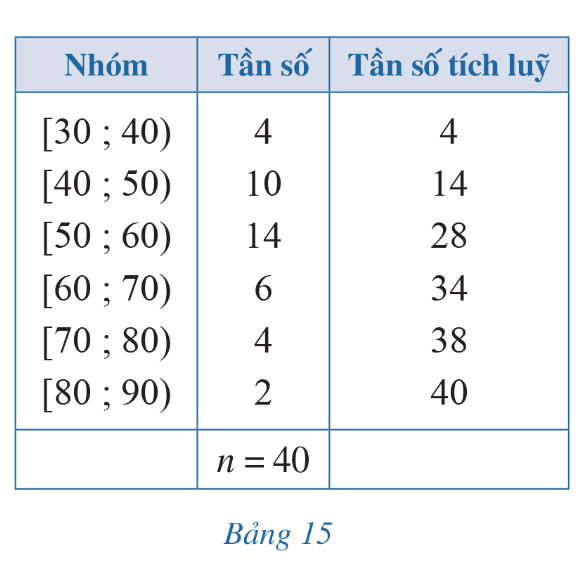 a) Xác định số trung bình cộng, trung vị, tứ phân vị của mẫu số liệu ghép nhóm trên.
b) Mốt của mẫu số liệu ghép nhóm trên là bao nhiêu?
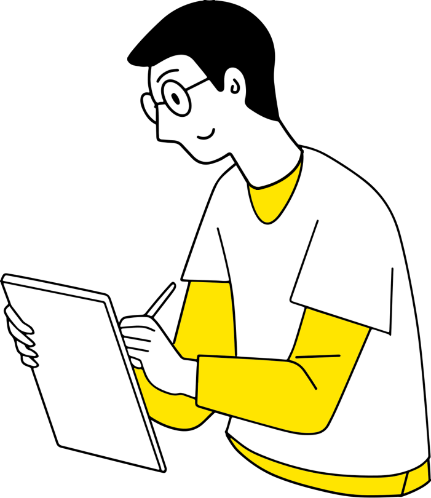 Giải
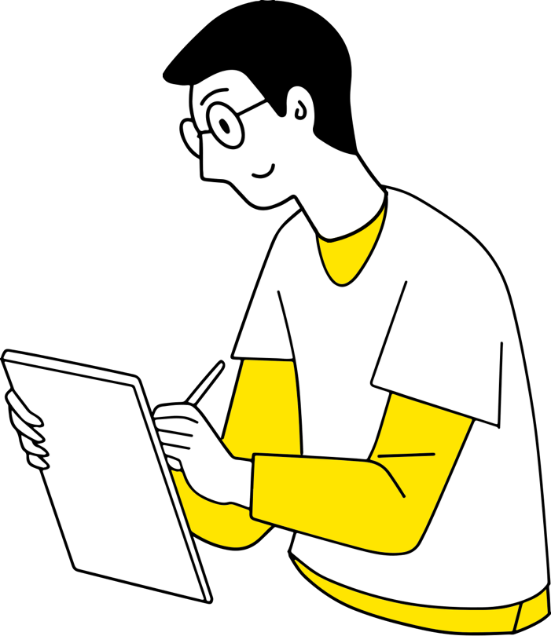 Giải
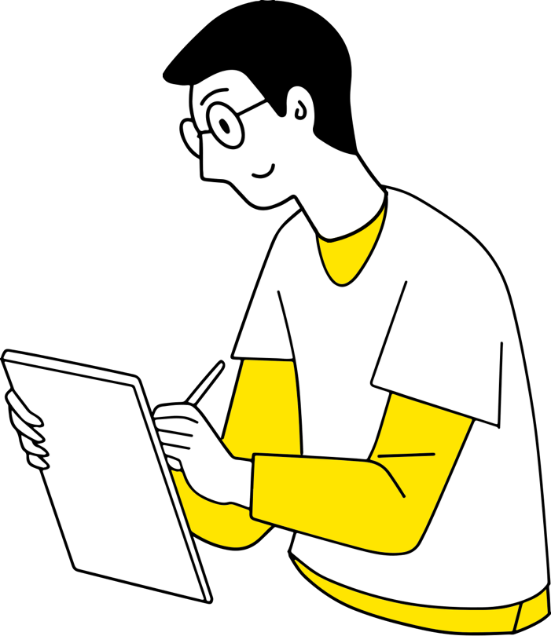 Giải
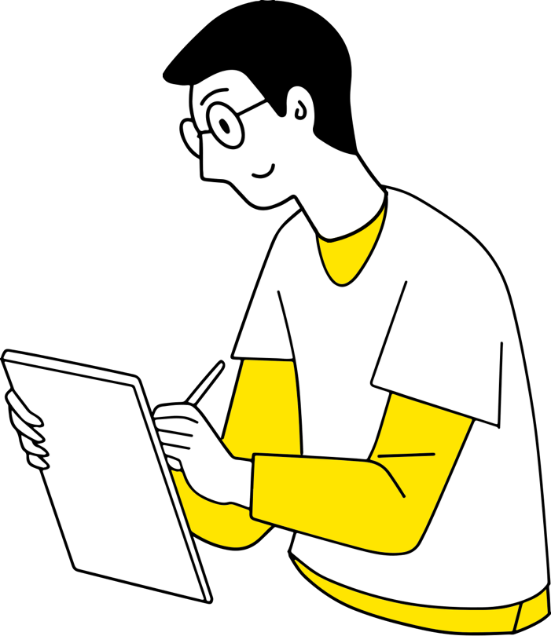 HƯỚNG DẪN VỀ NHÀ
01
Ôn lại các kiến thức đã học trong bài
02
Hoàn thành các bài tập trong SBT
Chuẩn bị bài sau - Bài 2. Biến cố hợp và biến cố giao. Biến cố độc lập. Các quy tắc tính xác suất
03
HẸN GẶP LẠI CÁC EM TRONG TIẾT HỌC SAU!